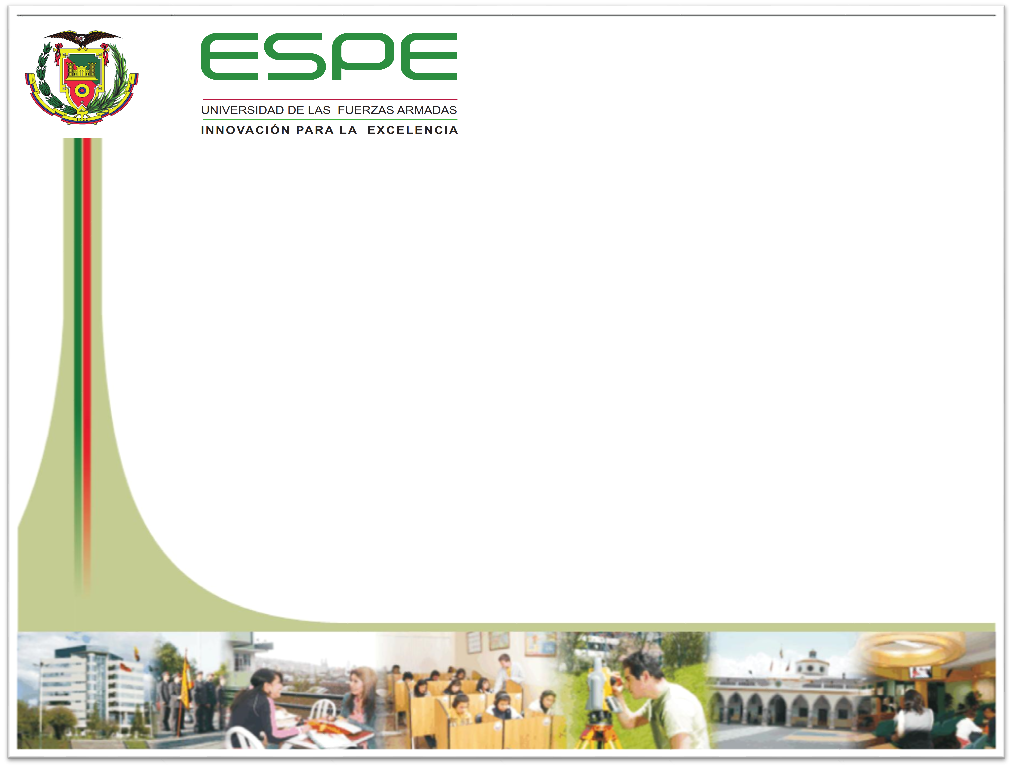 CARRERA DE INGENIERÍA MECATRÓNICA
DISEÑO, ACONDICIONAMIENTO E IMPLEMENTACIÓN DE UN SISTEMA DE ADQUISICIÓN Y TRATAMIENTO DE IMÁGENES Y REDISEÑO DE SISTEMAS MECÁNICOS PARA UNA PLATAFORMA CNC DE CORTE POR LÁSER
REALIZADO POR:    AGUIRRE BALCÁZAR, NICKY BOLÍVAR
                                     BAUTISTA TOAPANTA, CÉSAR MICHAEL
DIRECTOR: ING. CORTEZ PAZMIÑO, BYRON HERNAN
SANGOLQUÍ – ECUADOR
2016
[Speaker Notes: Presentación amena y agradecimiento a los asistentes]
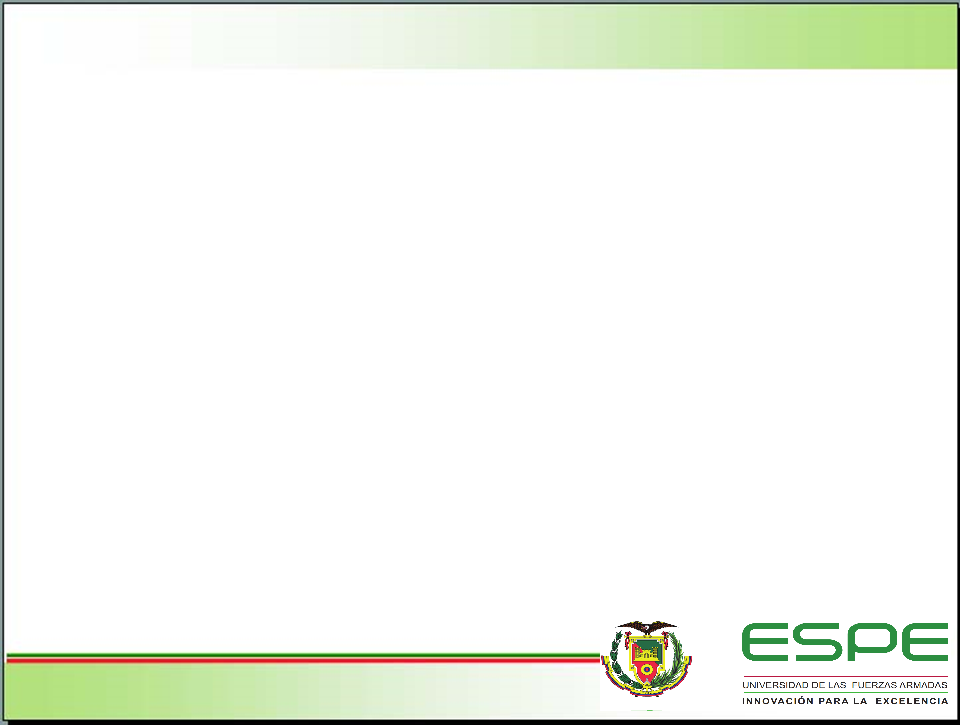 CONTENIDO
Objetivos
Introducción 
Antecedentes
Estado del arte
Diseño y Construcción   
Conclusiones y Recomendaciones
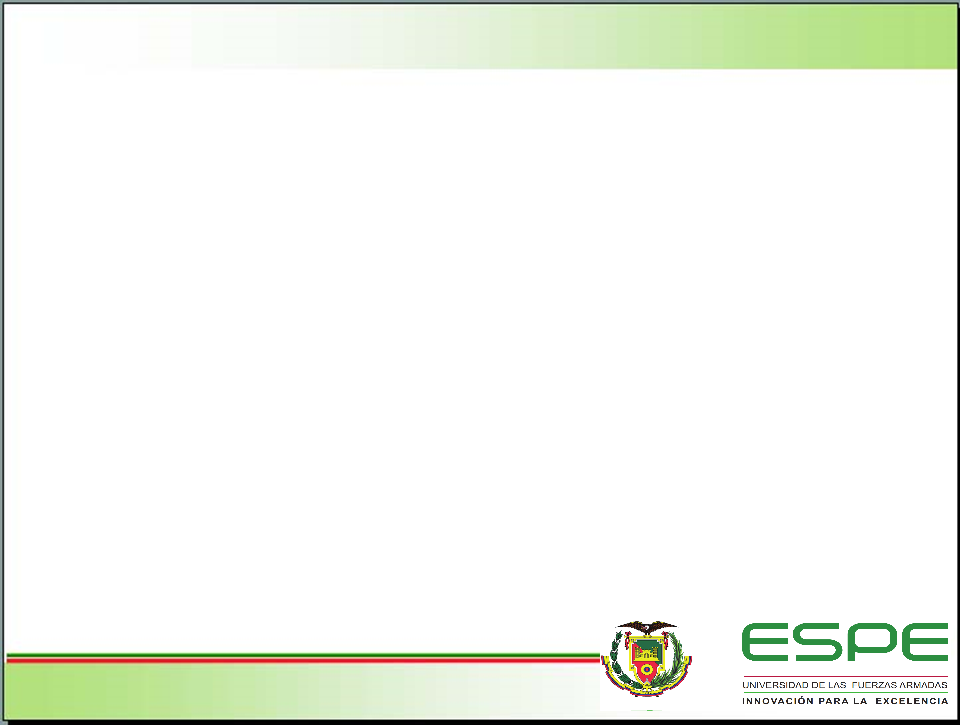 OBJETIVOS
General
[Speaker Notes: Leer el objetivo y explicar que el sistema es una parte de un proyecto general]
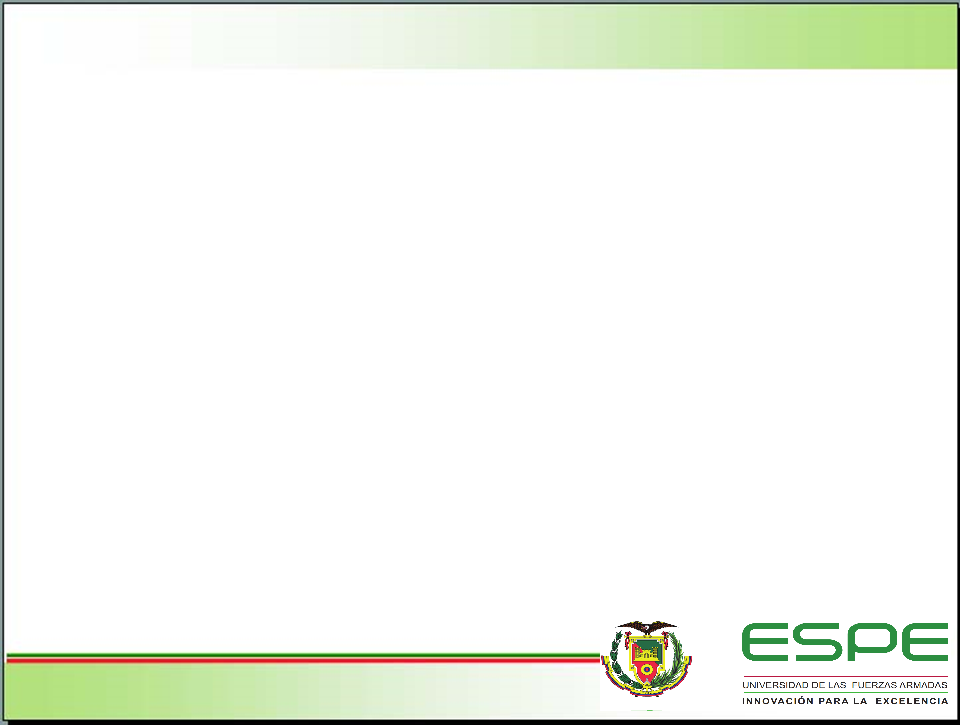 OBJETIVOS
Específicos
[Speaker Notes: Decir los objetivos de forma similar con diferentes palabras a las escritas]
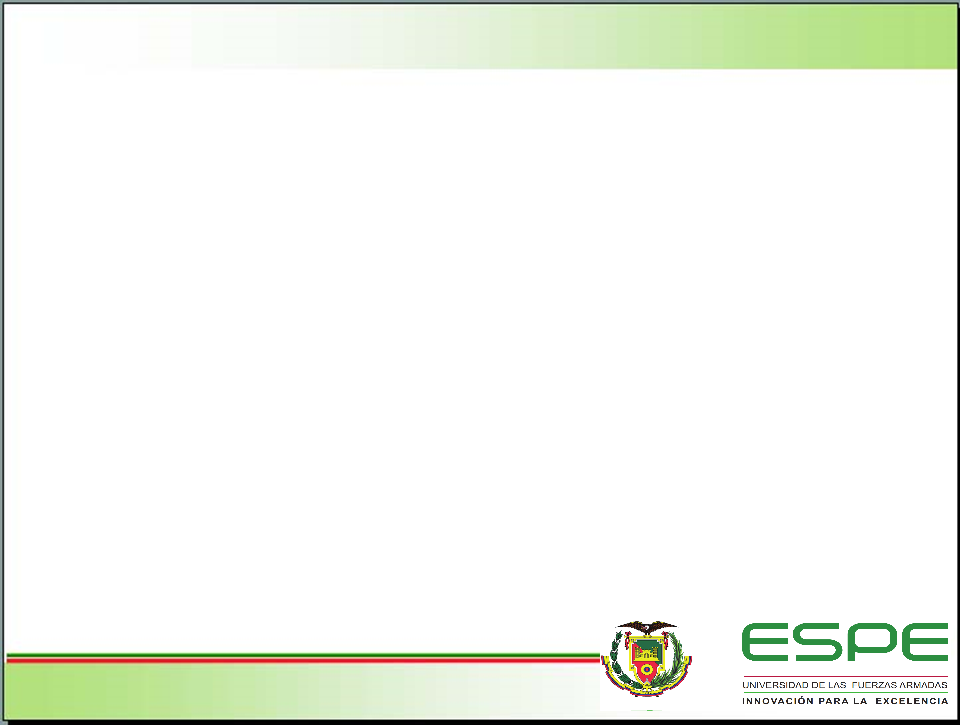 OBJETIVOS
Específicos
[Speaker Notes: Decir los objetivos de forma similar con diferentes palabras a las escritas]
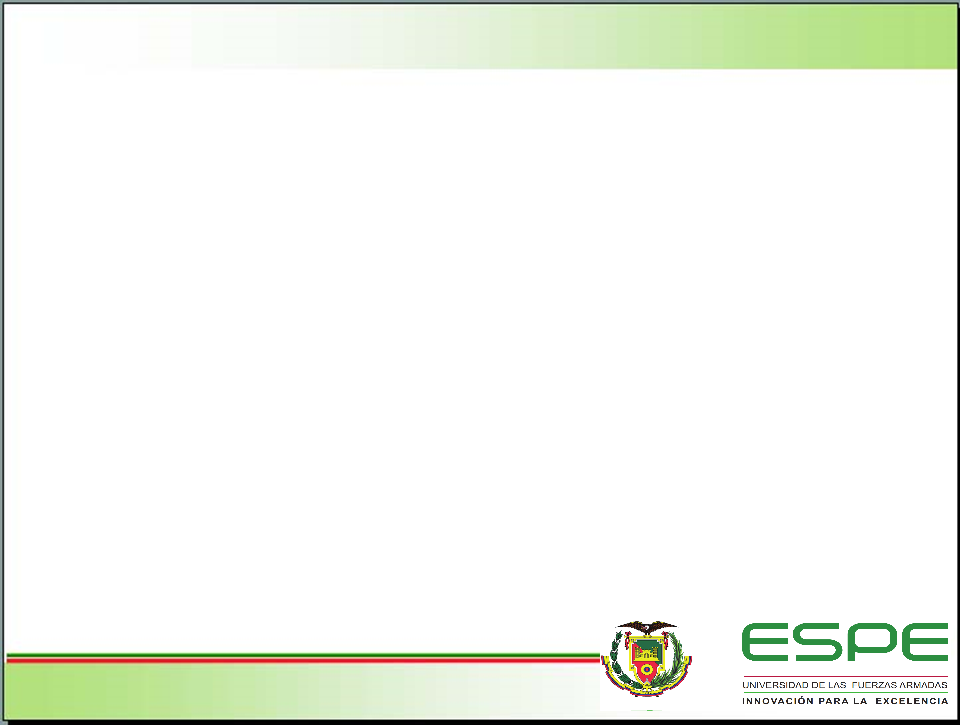 Introducción
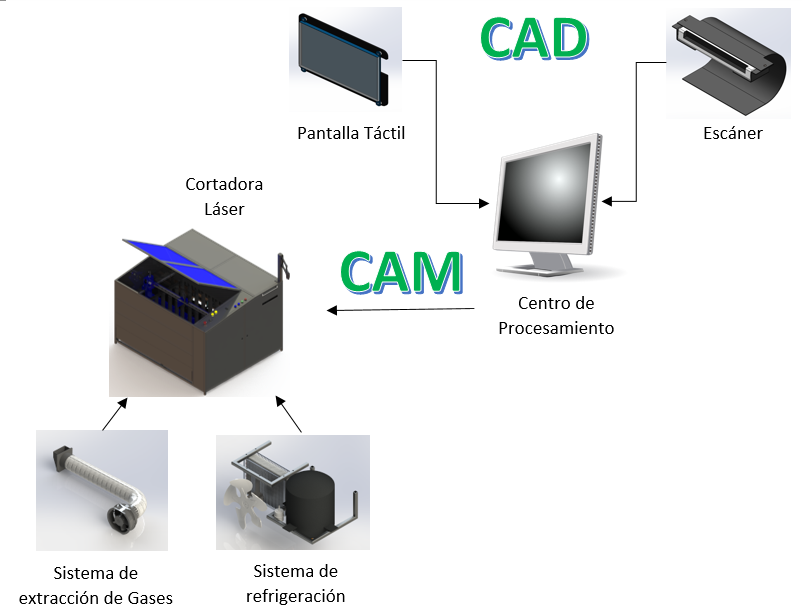 [Speaker Notes: Explicar de manera entendible el proyecto realizado y dar ejemplos de lo q se puede hacer]
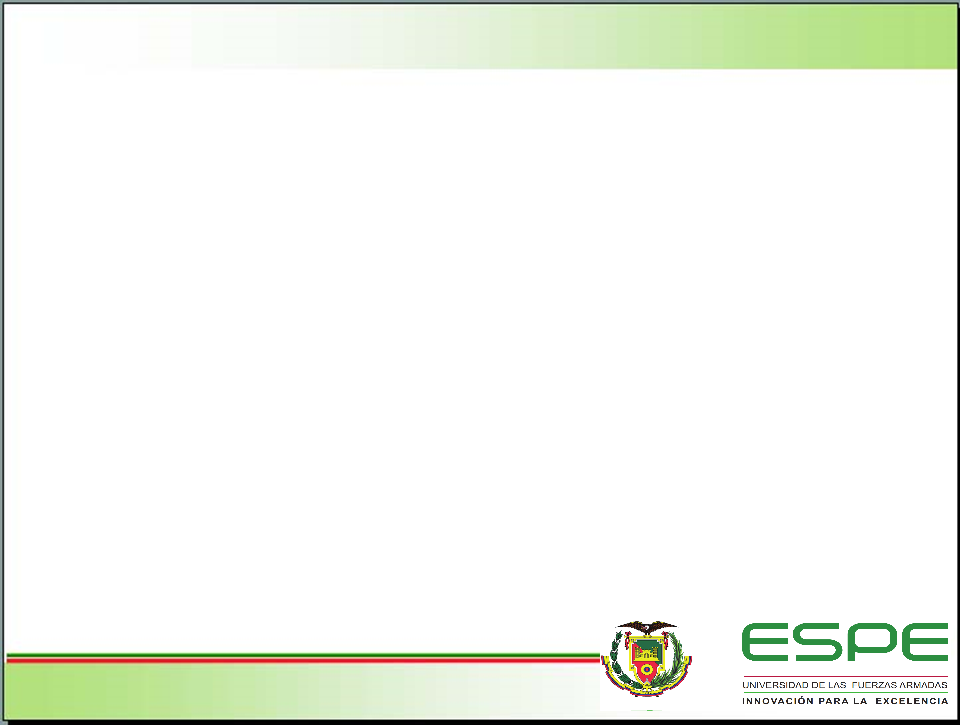 Antecedentes
PLATAFORMA CNC DE CORTE POR LÁSER
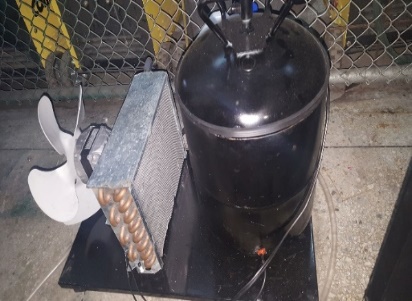 [Speaker Notes: Hablar de la robótica móvil y una breve reseña del cuadro sinóptico]
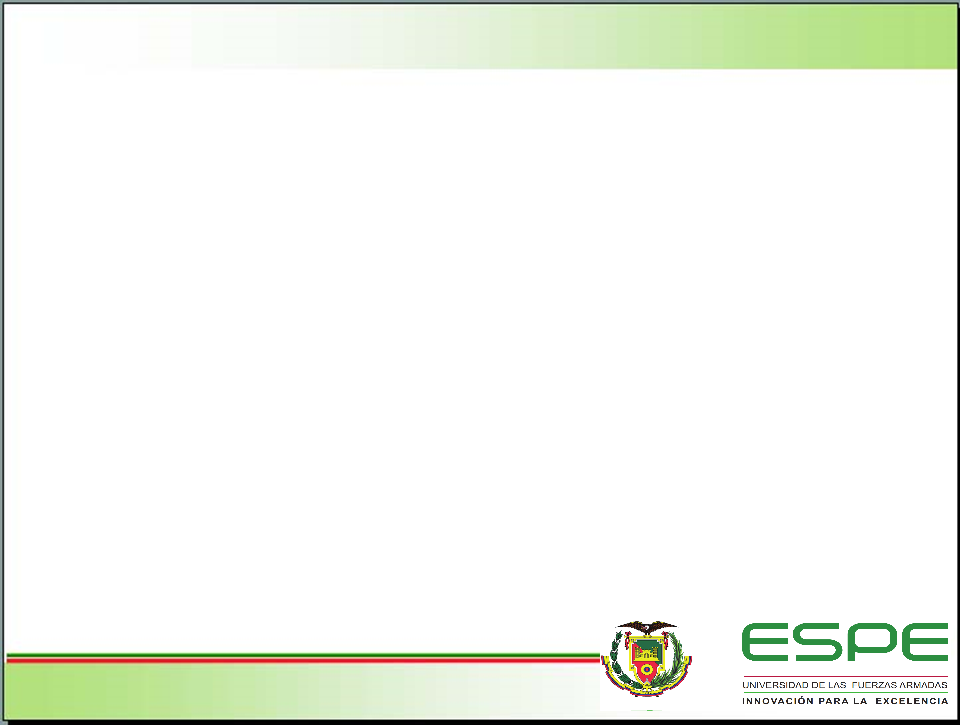 ESTADO DEL ARTE
SISTEMAS CAD/CAM
[Speaker Notes: Hablar de la robótica móvil y una breve reseña del cuadro sinóptico]
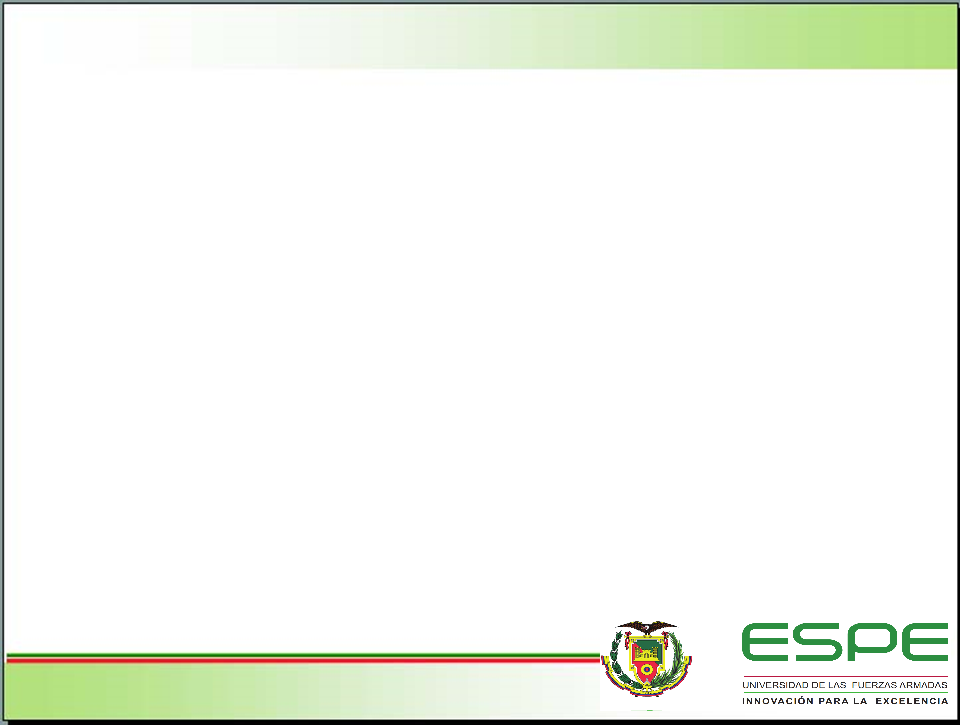 ESTADO DEL ARTE
PROCESAMIENTO DE IMÁGENES
Óptico
Digital
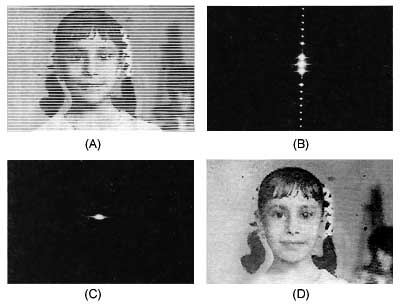 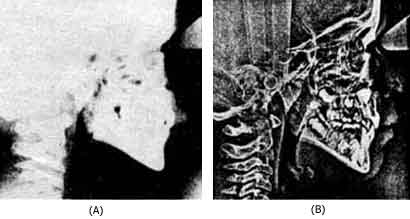 [Speaker Notes: Hablar sobre extraer imágenes y procesarlas aislando características especificas
(a) imagen original, con líneas de barrido, tipo imagen de televisión; (b) transformada de Fourier del objeto; (c) transformada de Fourier modificada, después de filtrar y (d) imagen procesada, sin las líneas de barrido]
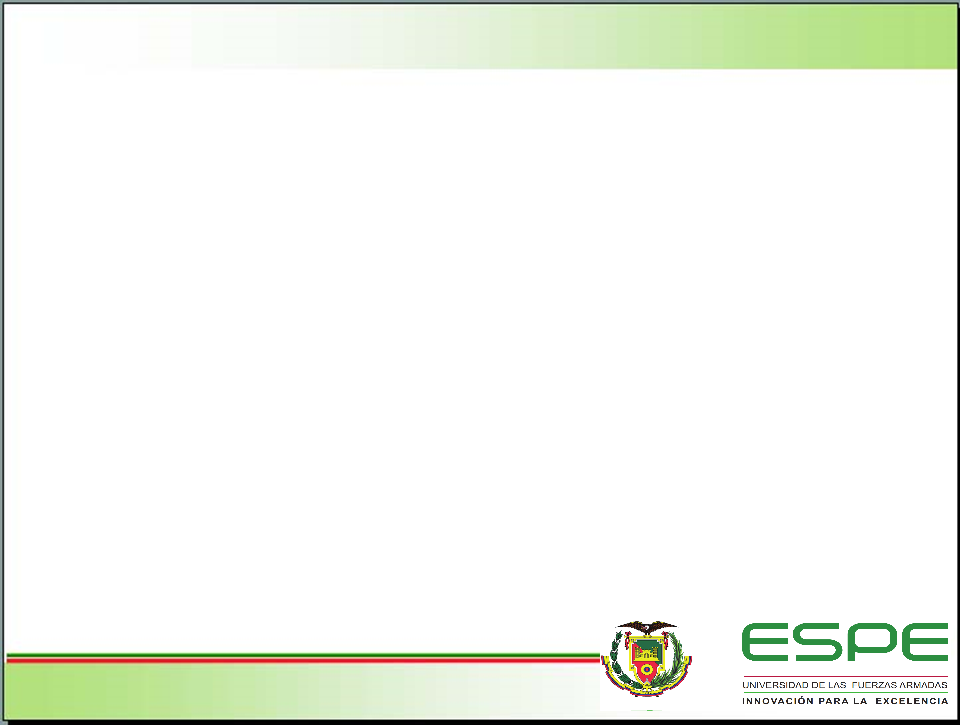 ESTADO DEL ARTE
Vectorización de imágenes
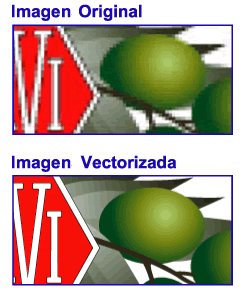 Formas de vectorización
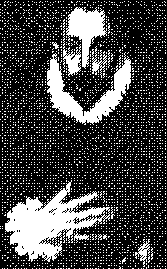 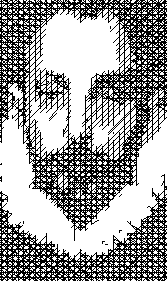 Curva Bézier
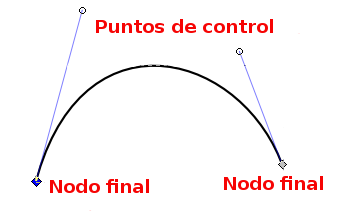 Contorno
Línea Central
[Speaker Notes: Hablar de convertir imágenes digitales ya procesadas, las cuales están conformadas por pixeles, en imágenes digitales formadas por vectores.
Línea central: genera los contornos de la imagen, creando así formas definidas sin relleno
Contorno: ajustar las líneas a los contornos del dibujo, creando una serie de formas que serán negras, blancas o tendrán un color, pero sin que se observen las líneas de contorno.]
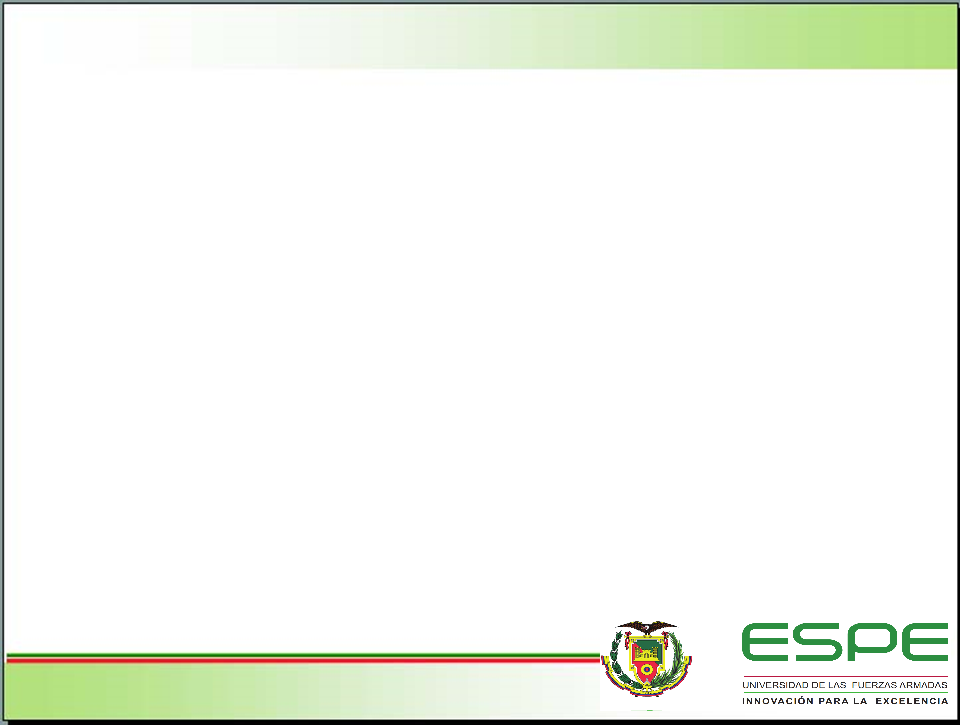 DISEÑO
DESPLIEGUE DE LA FUNCIÓN DE CALIDAD (QFD)
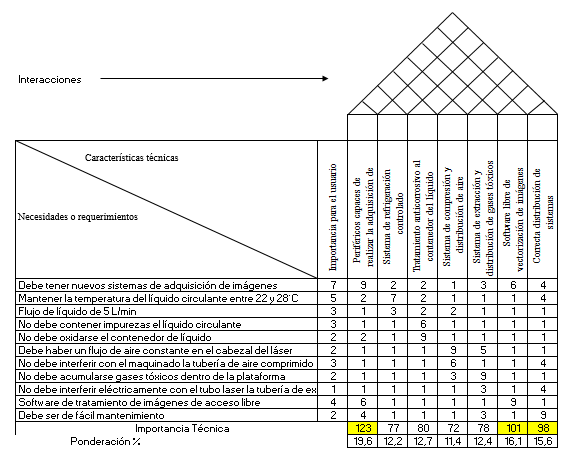 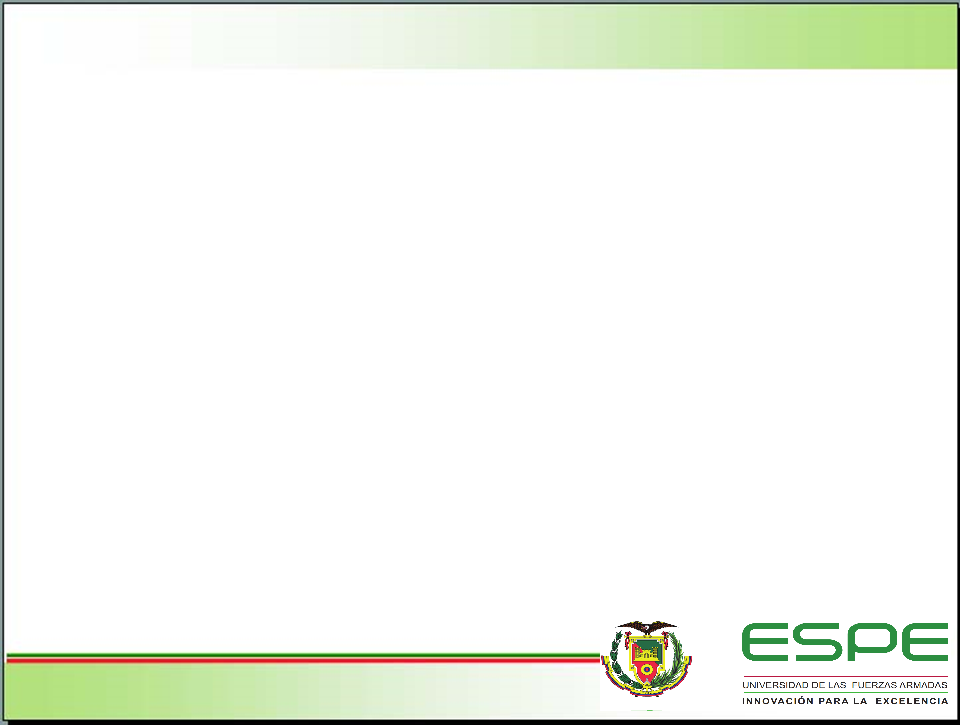 DISEÑO
Clasificación en módulos
[Speaker Notes: Clasificación en módulos]
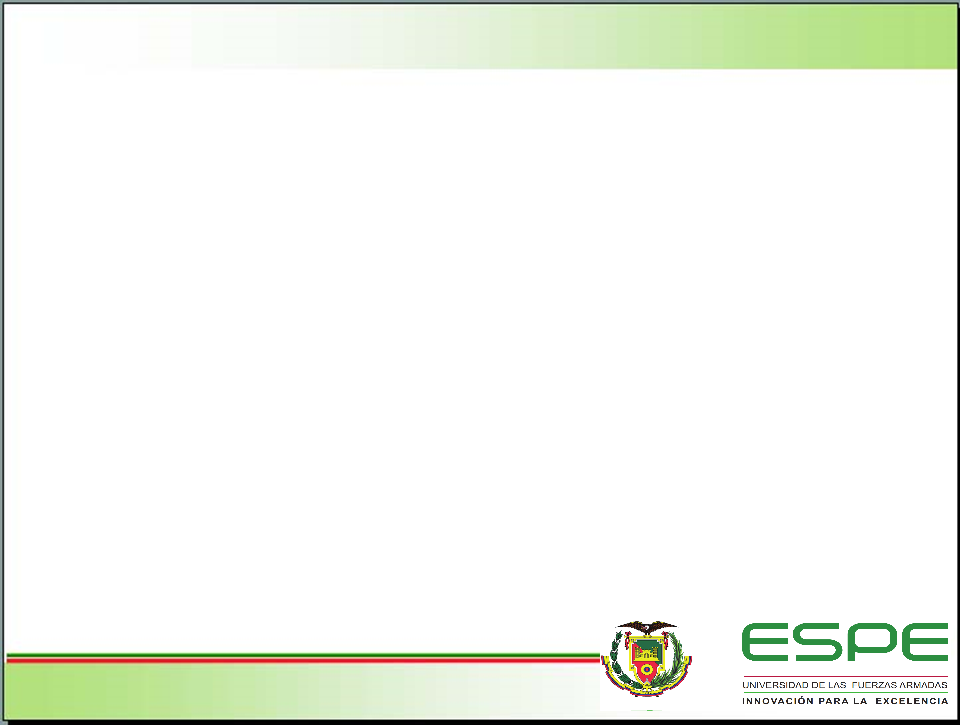 Etapas de desarrollo
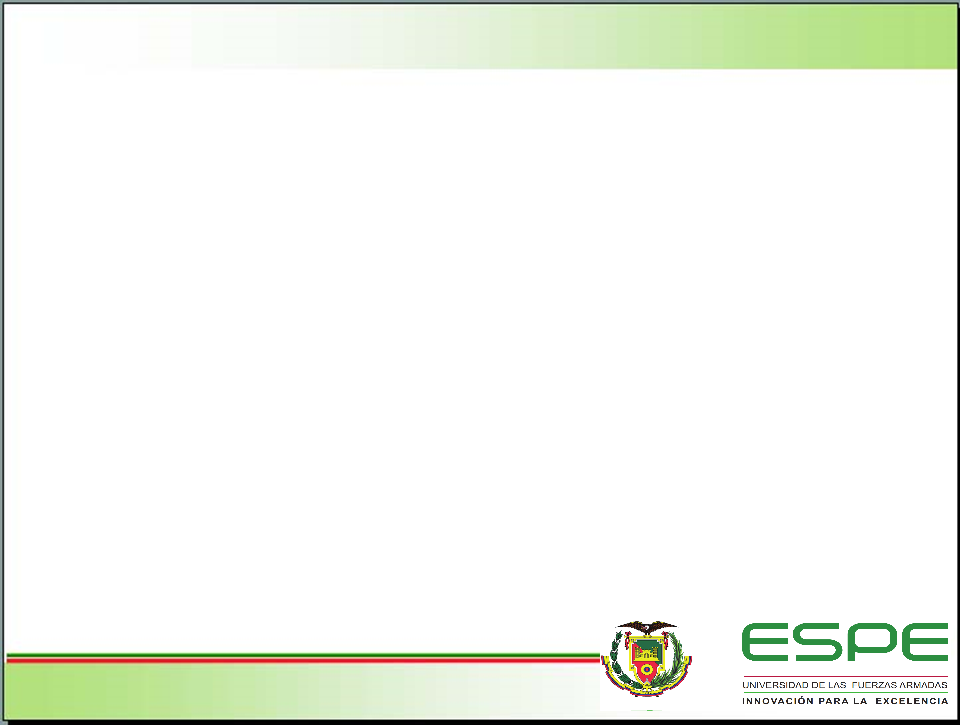 Etapas de desarrollo
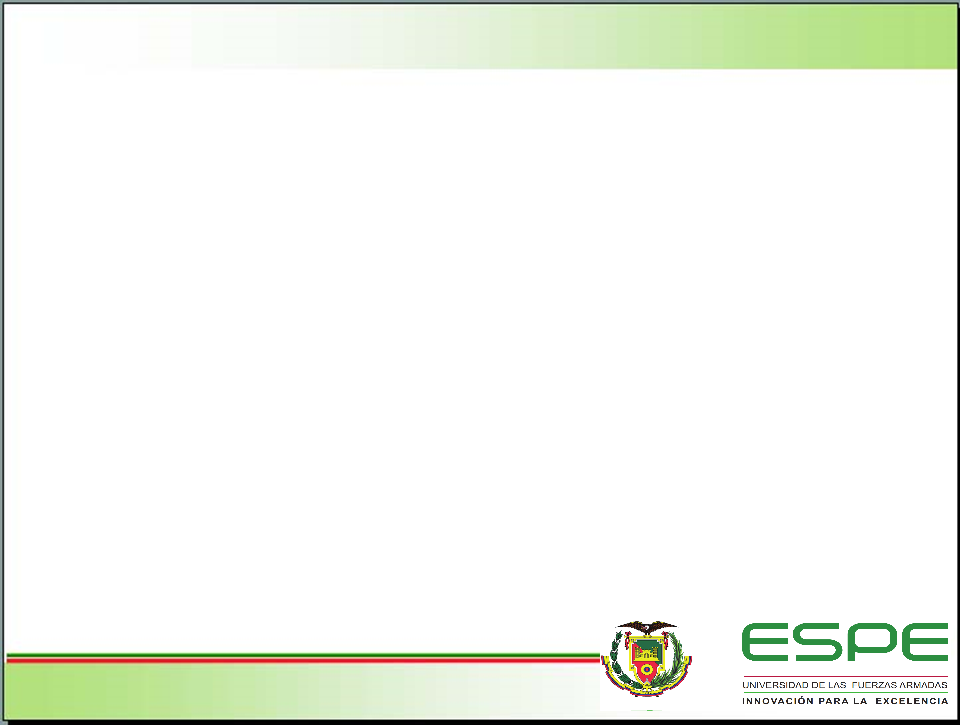 SISTEMA DE ADQUISICIÓN DE IMÁGENES
Diseño y selección de los elementos
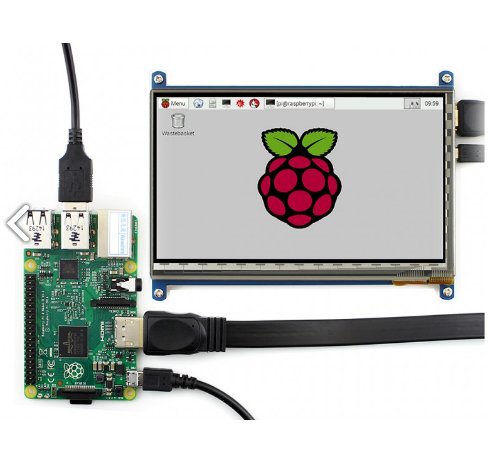 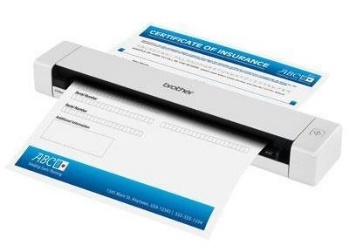 Pantalla táctil capacitiva de 7’’
Escáner portátil DS-620
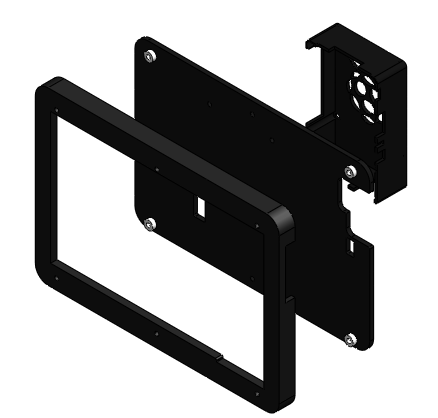 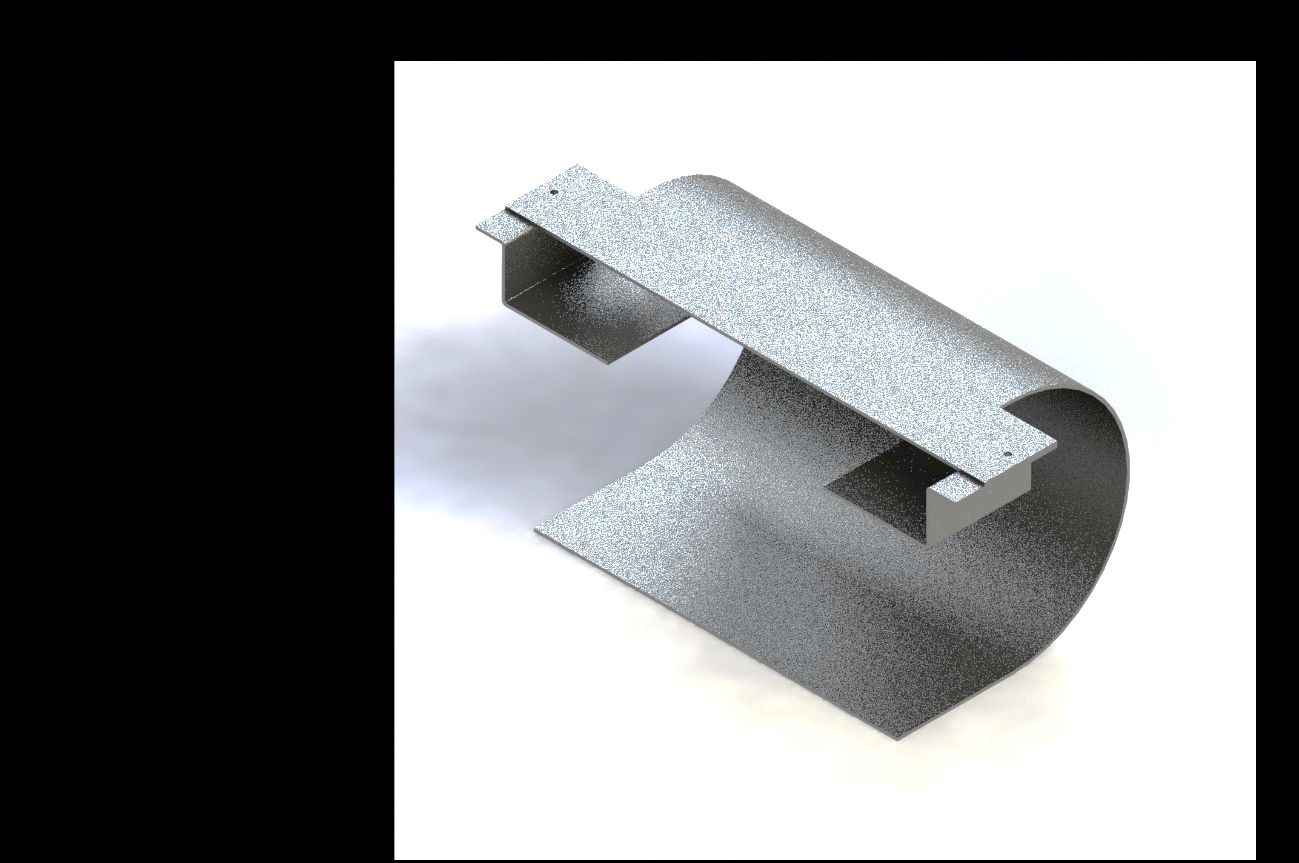 Piezas plásticas ABS
Soporte escáner
[Speaker Notes: Explicación de cada elemento]
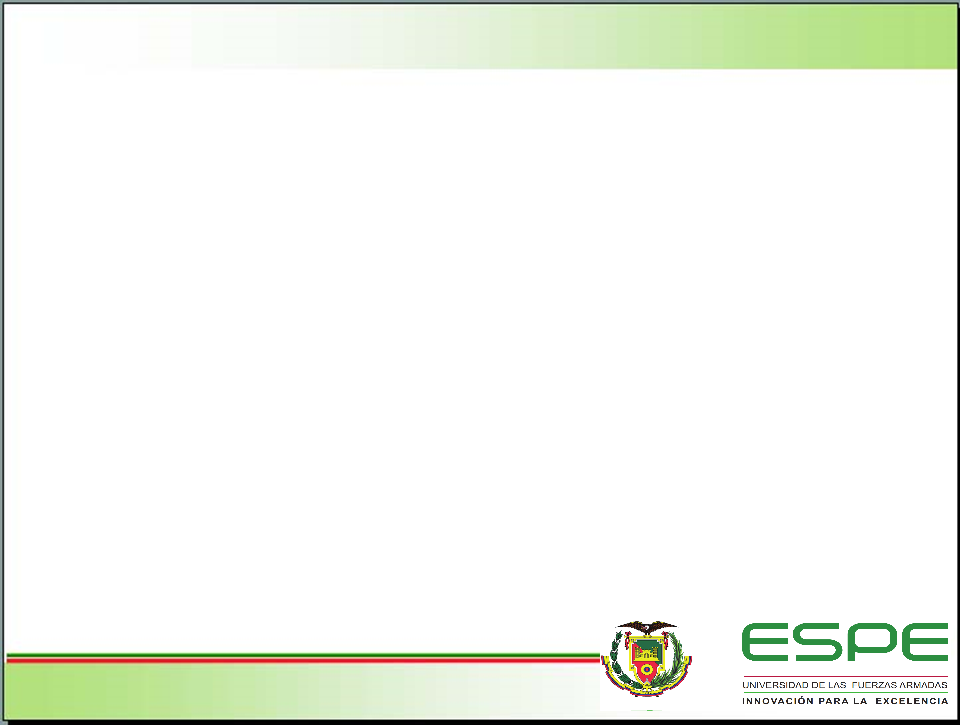 SISTEMA DE ADQUISICIÓN DE IMÁGENES
Escáner
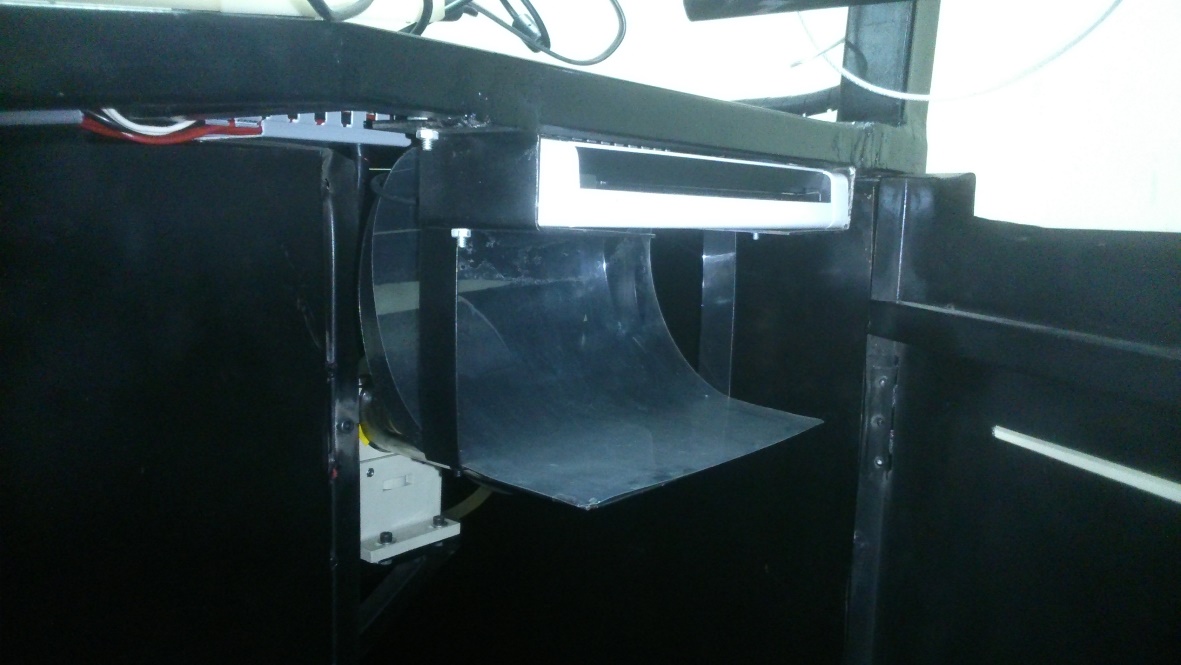 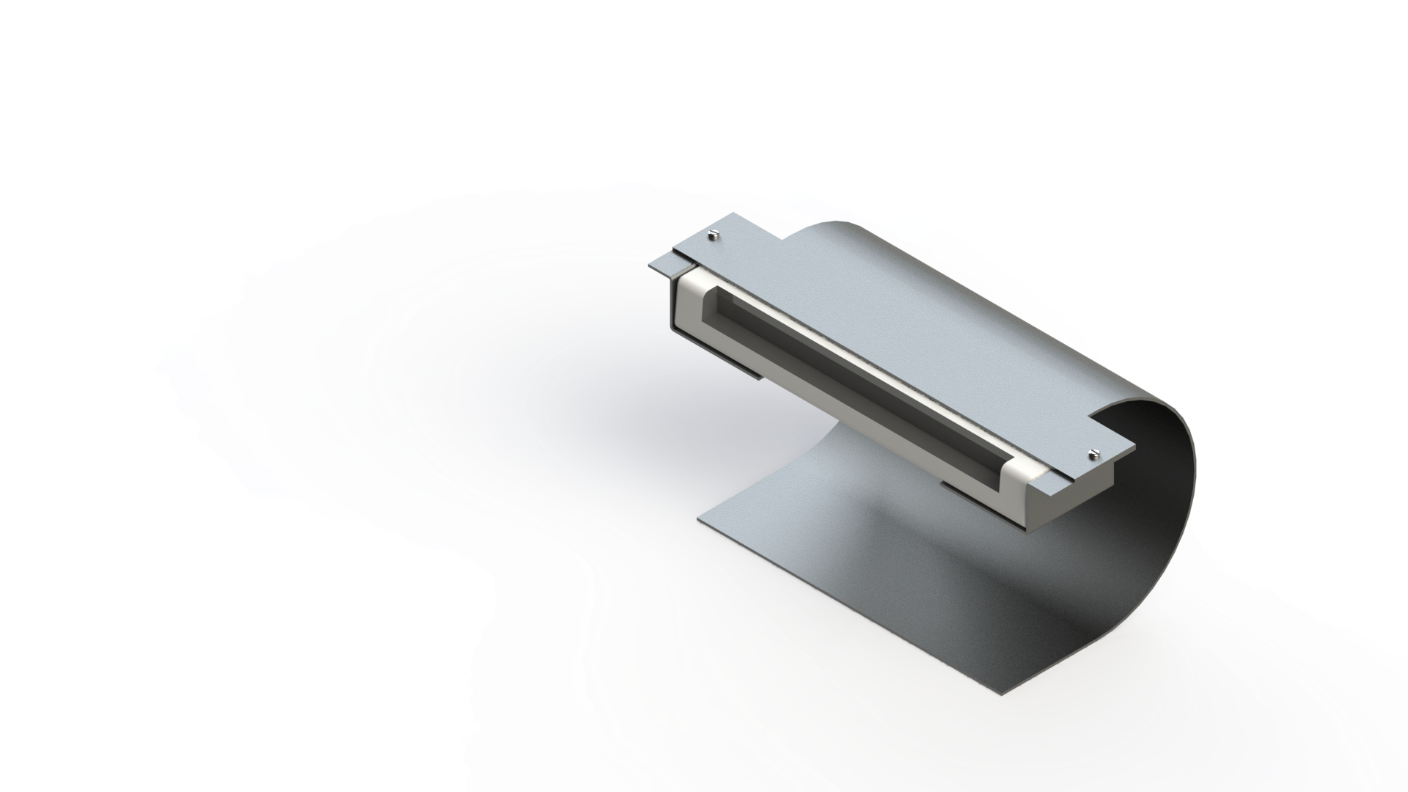 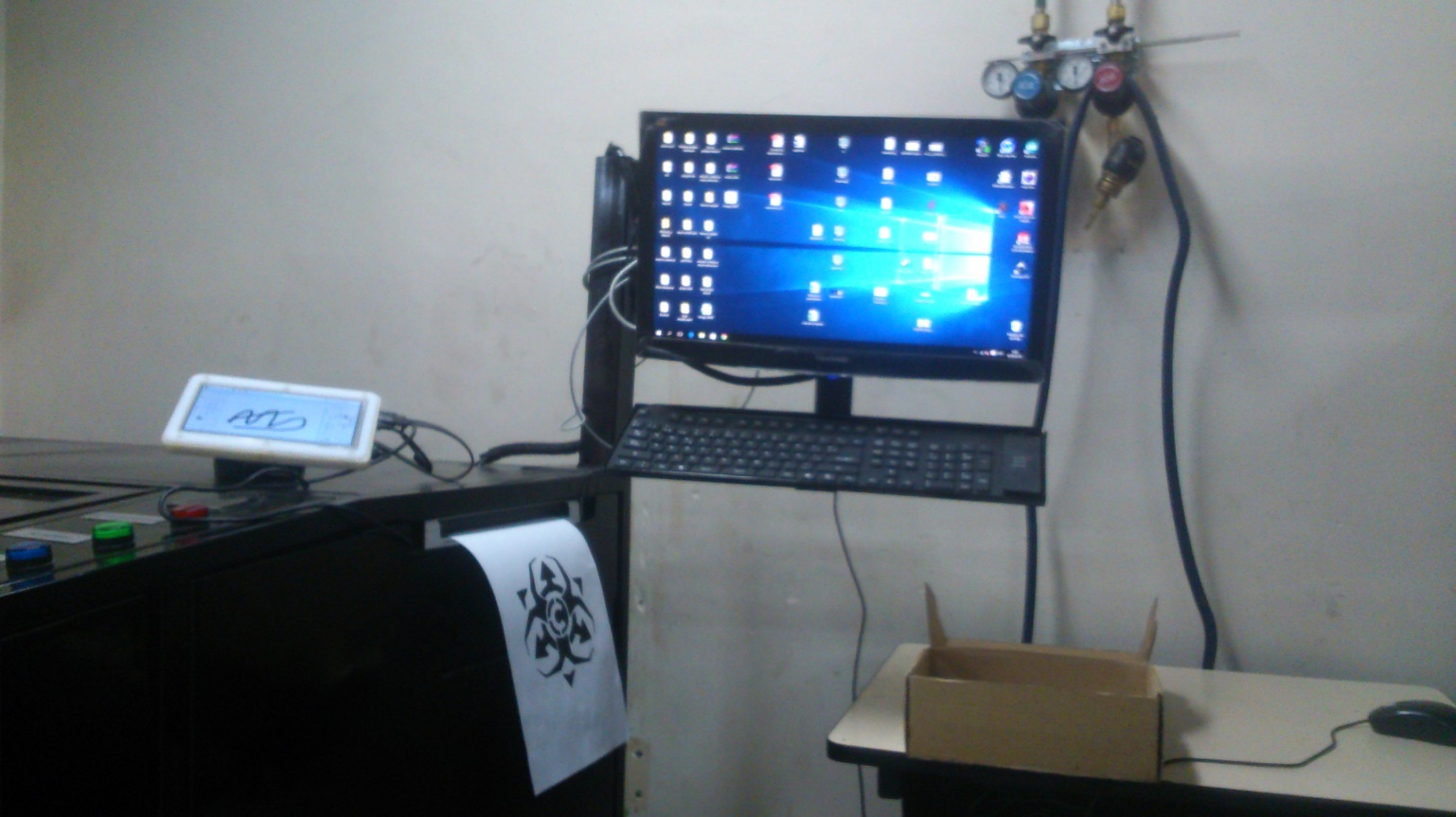 [Speaker Notes: Explicar la idea de forma general]
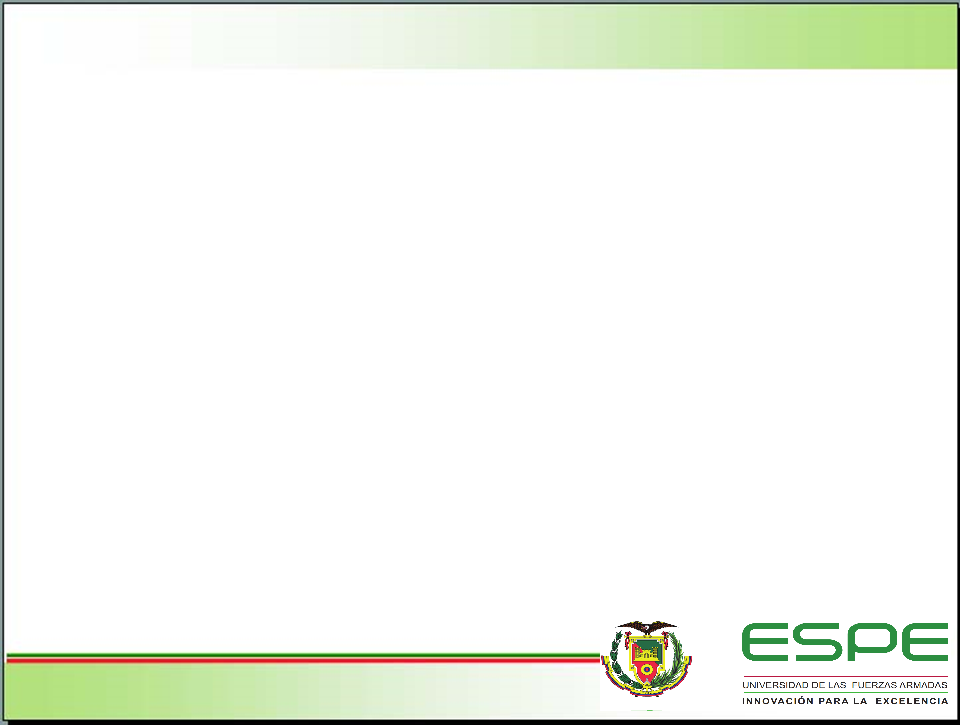 SISTEMA DE ADQUISICIÓN DE IMÁGENES
Pantalla Táctil
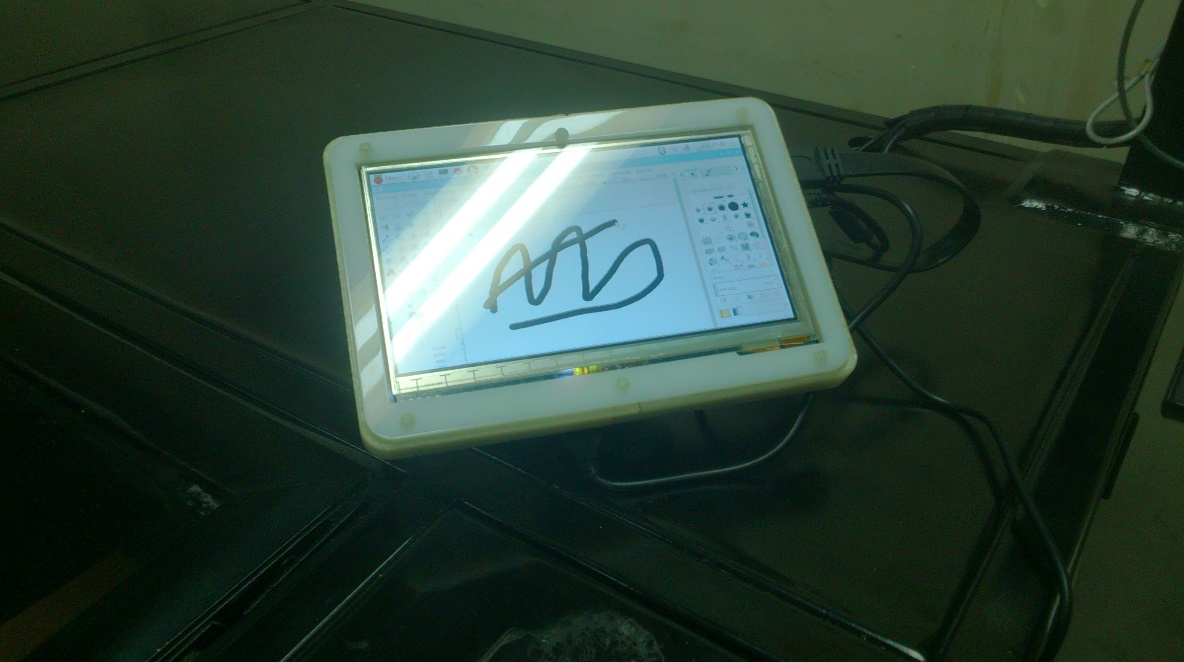 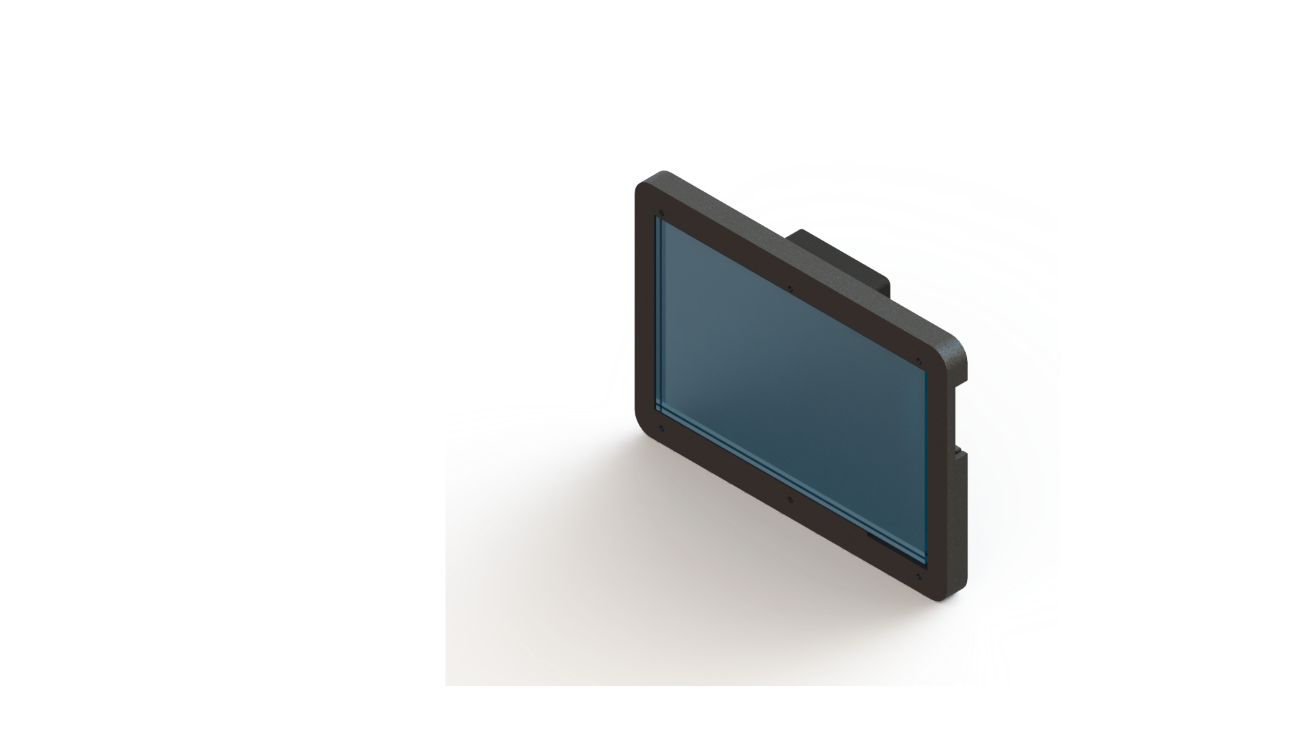 [Speaker Notes: Explicacr que el diseño usa un rodamiento]
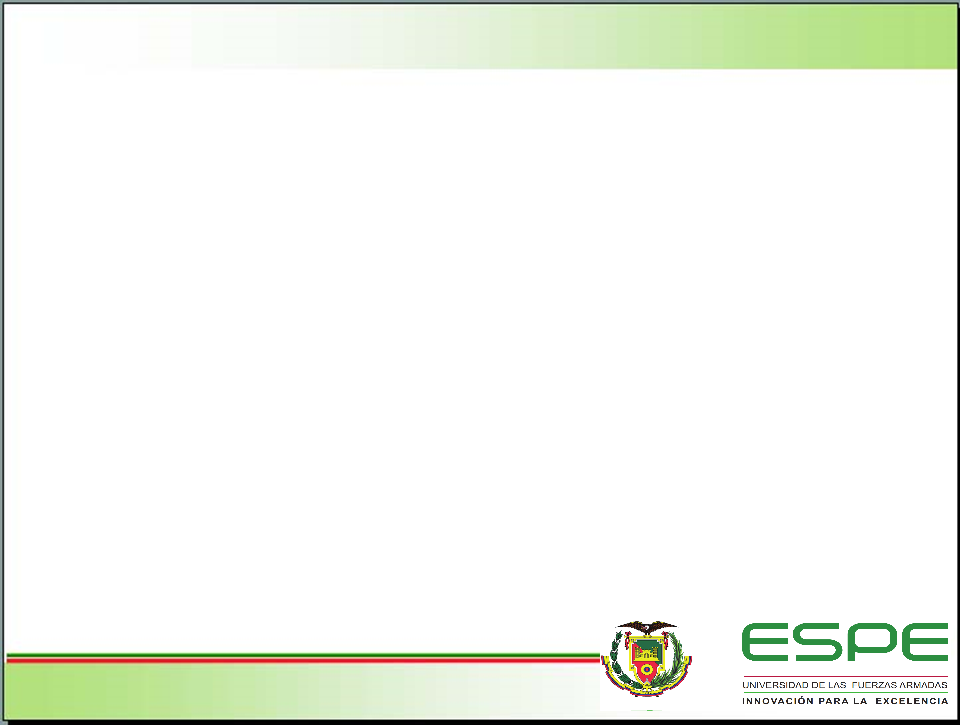 Etapas de desarrollo
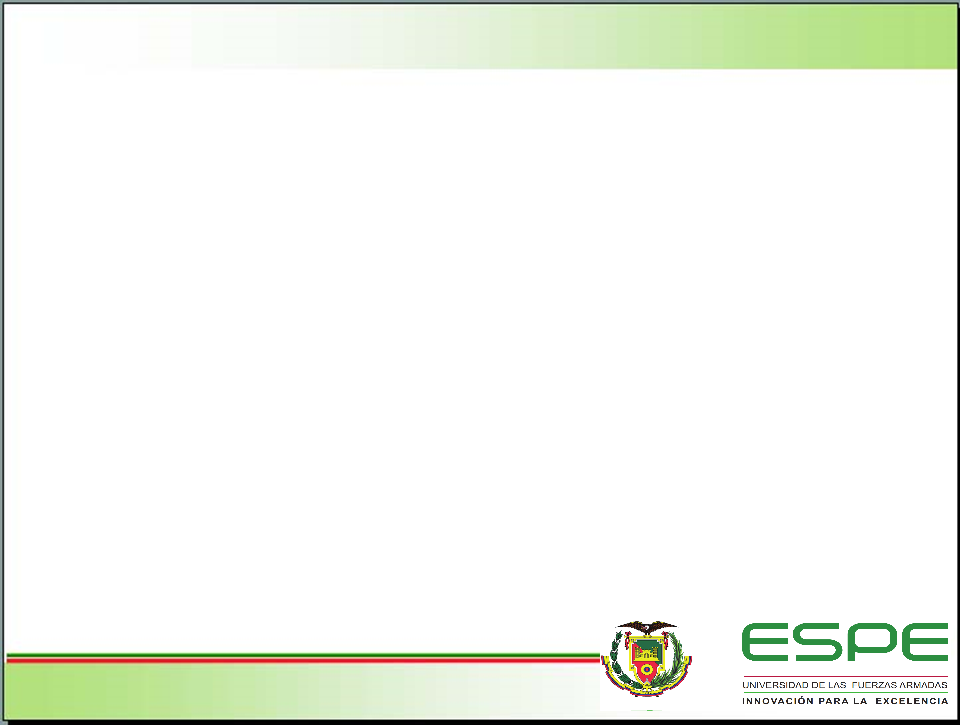 SISTEMAS MECÁNICOS
Sistema de Refrigeración
Diseño y selección de elementos
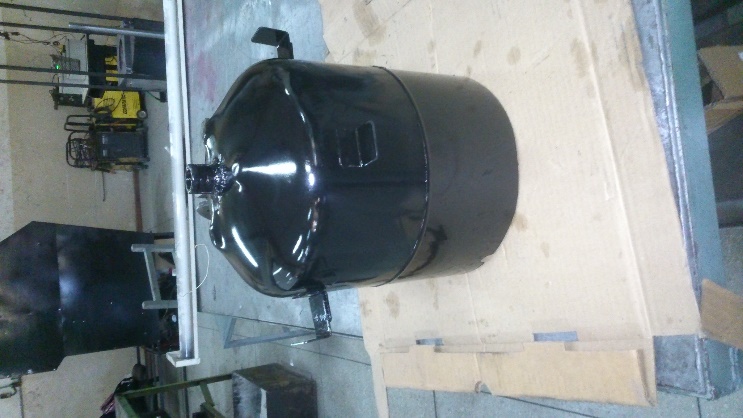 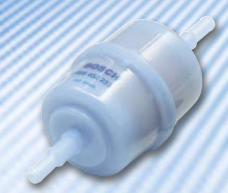 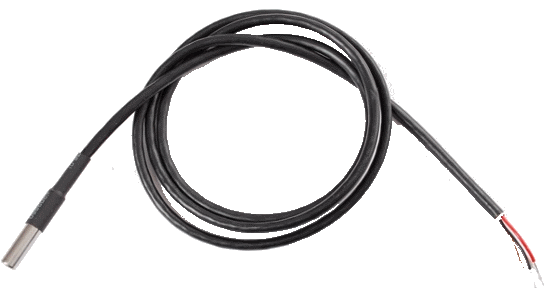 Contenedor
Sensor Dallas DS18B20
Filtro Universal de Gasolina
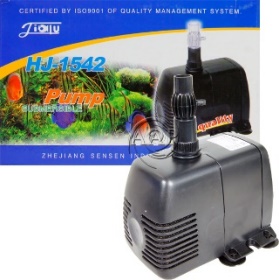 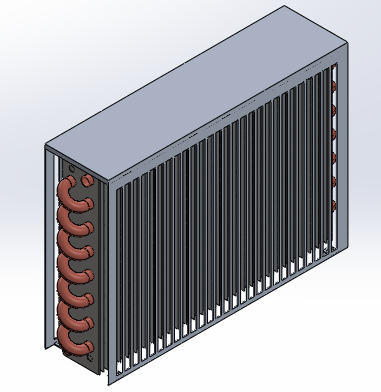 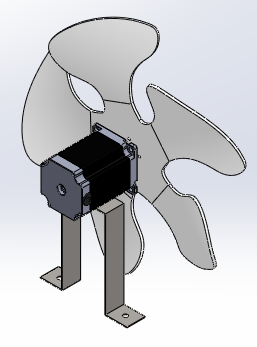 Bomba de Agua
Radiador
Ventilador
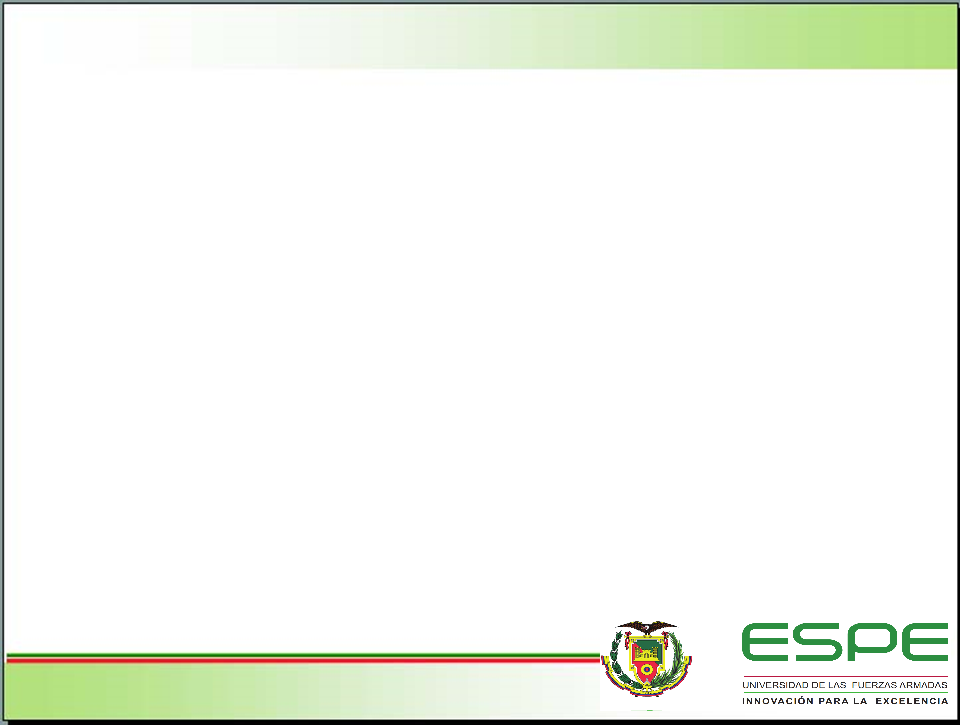 SISTEMAS MECÁNICOS
Diseño y construcción de elementos sistema de refrigeración
Contenedor
Después
Antes
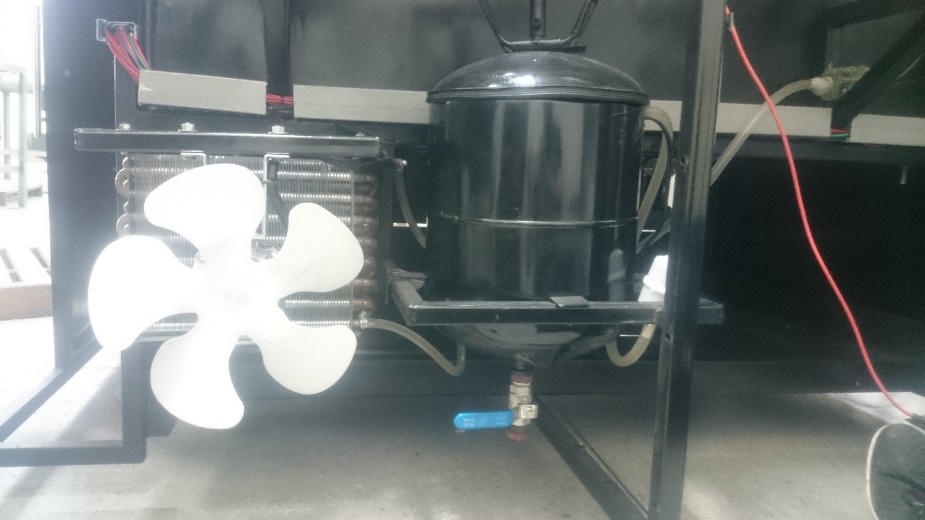 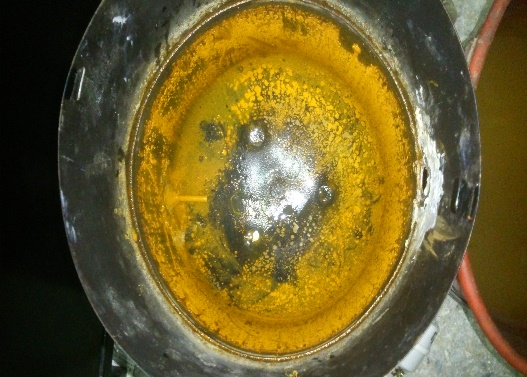 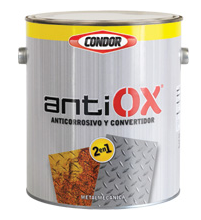 Sensor Dallas
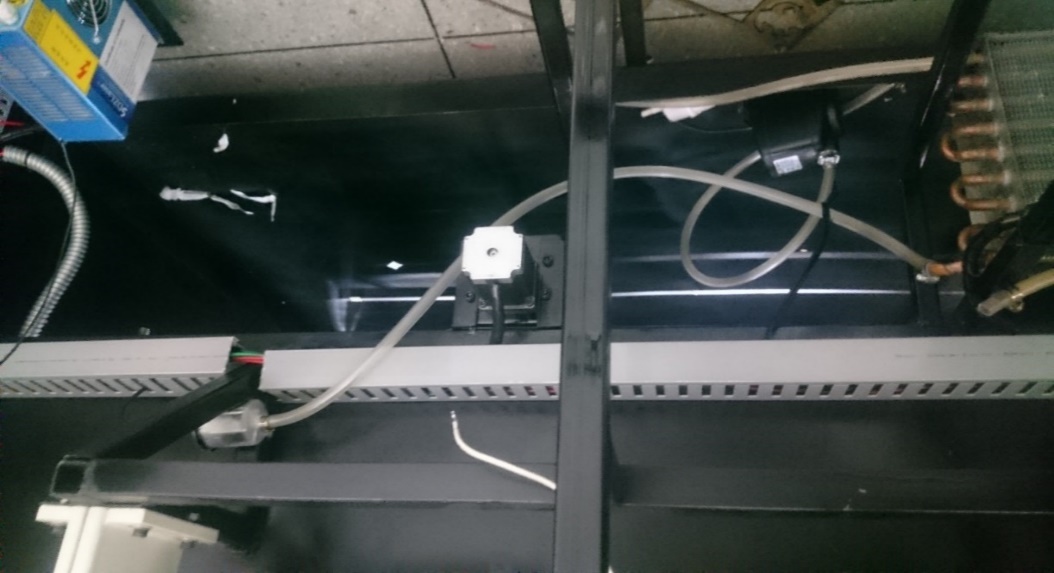 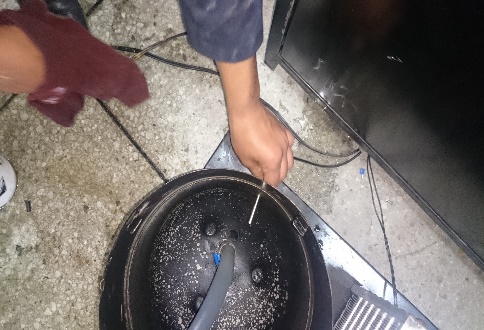 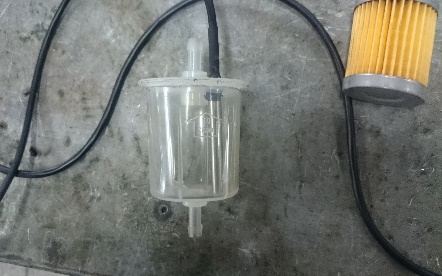 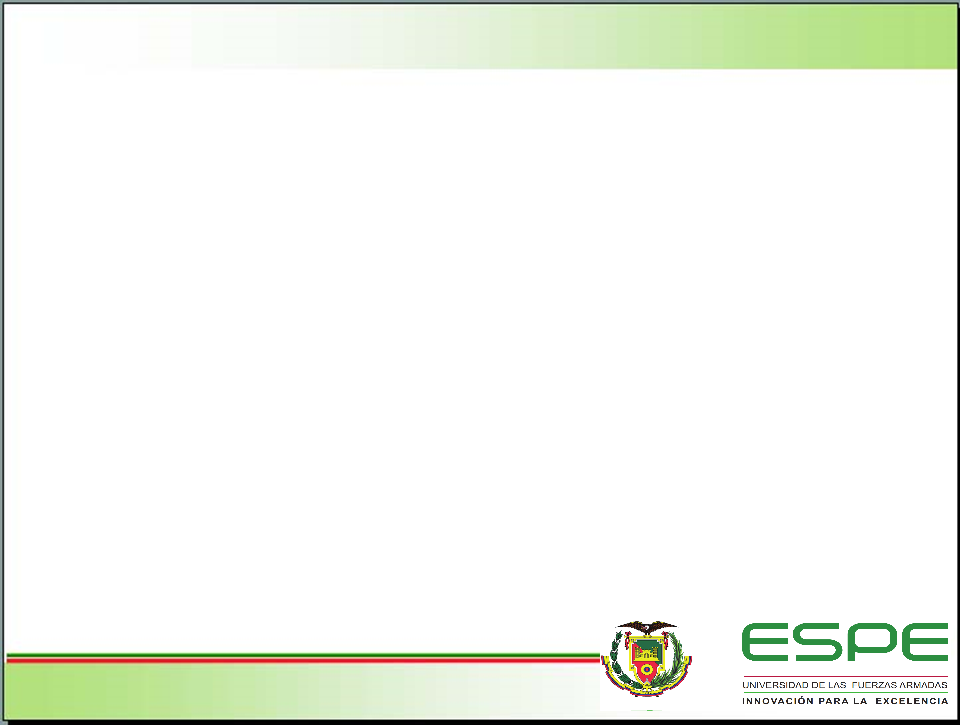 SISTEMA MECÁNICO
Diseño y construcción de elementos sistema de refrigeración
Radiador y Ventilador
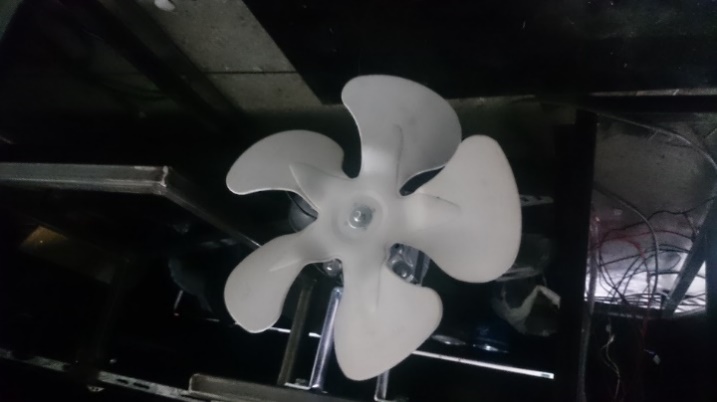 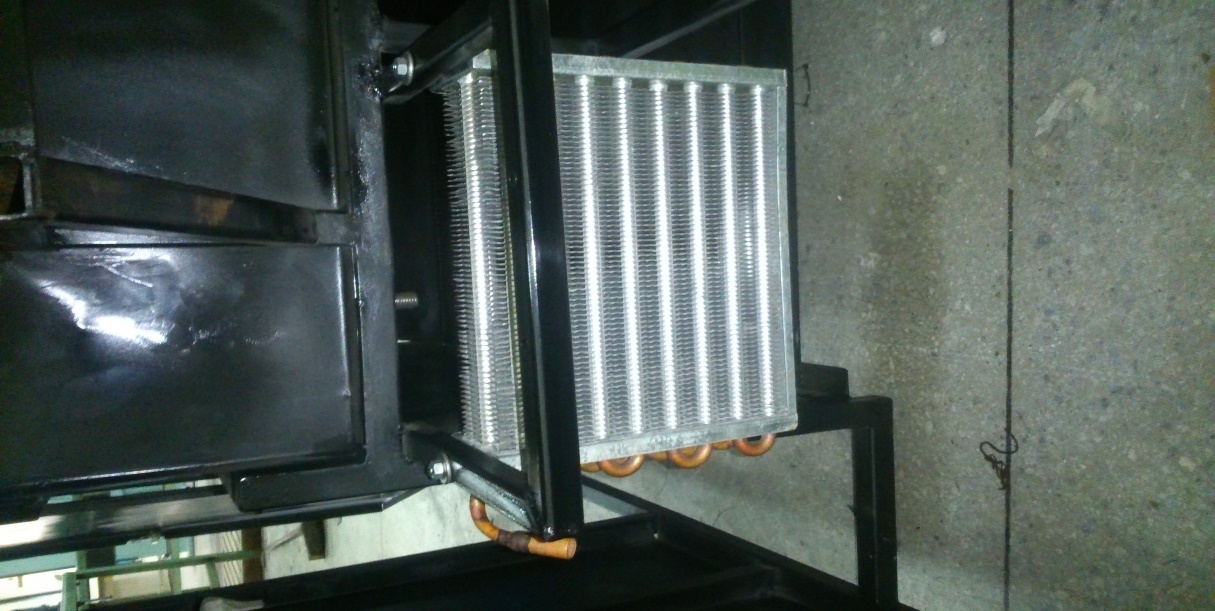 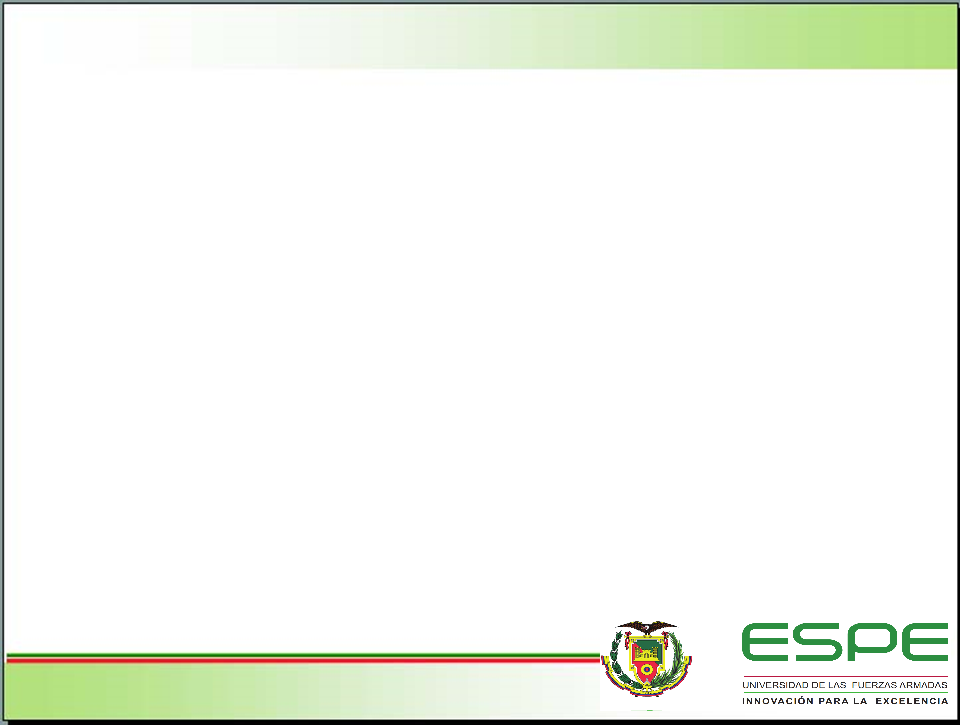 SISTEMAS MECÁNICOS
Diseño y construcción de elementos sistema de refrigeración
Transferencia de calor por convección forzada
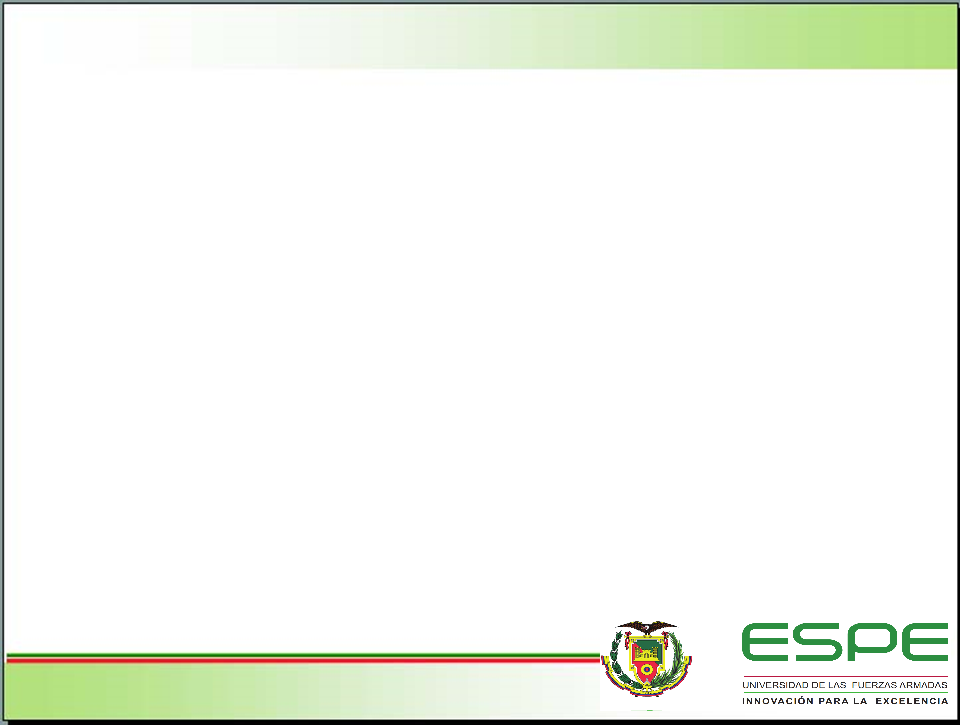 SISTEMAS MECÁNICOS
Diseño y construcción de elementos sistema de refrigeración
Transferencia de calor por convección forzada
Número de Reynolds
Número de Prandlt
Número de Nusselt
Coeficiente de transferencia de calor
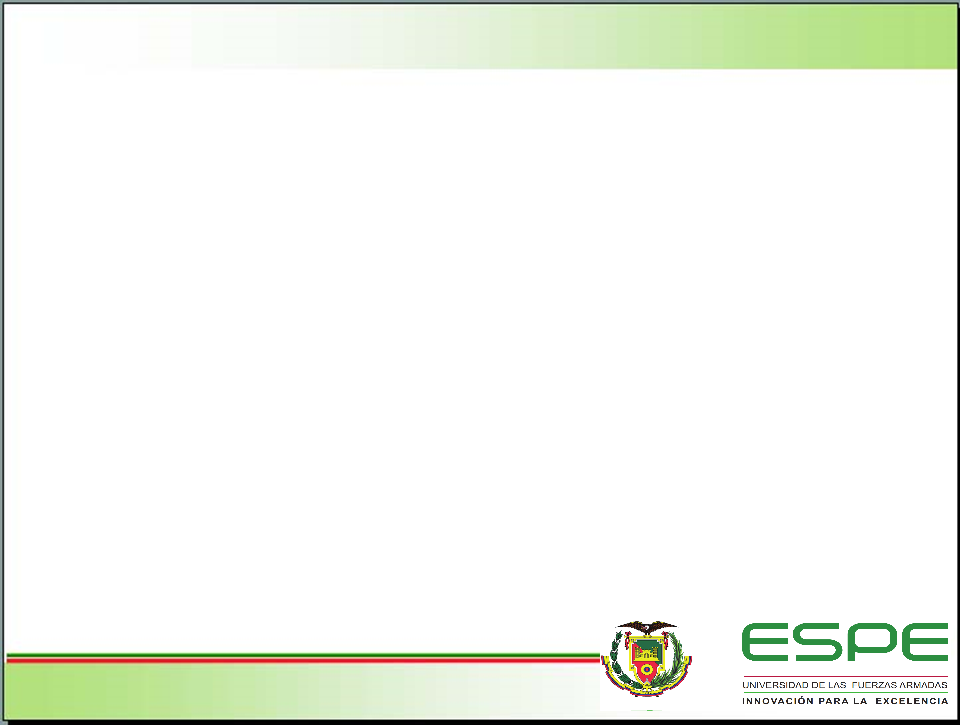 SISTEMAS MECÁNICOS
Diseño y construcción de elementos sistema de refrigeración
Transferencia de calor por convección forzada
Coeficiente global de transferencia 
de calor entre el agua y el aire
Verificación de longitud 
de tubería de cobre
[Speaker Notes: Qtotal: Calor cedido por el agua destilada al aire (50W), Ai: Sección interior del ducto de cobre]
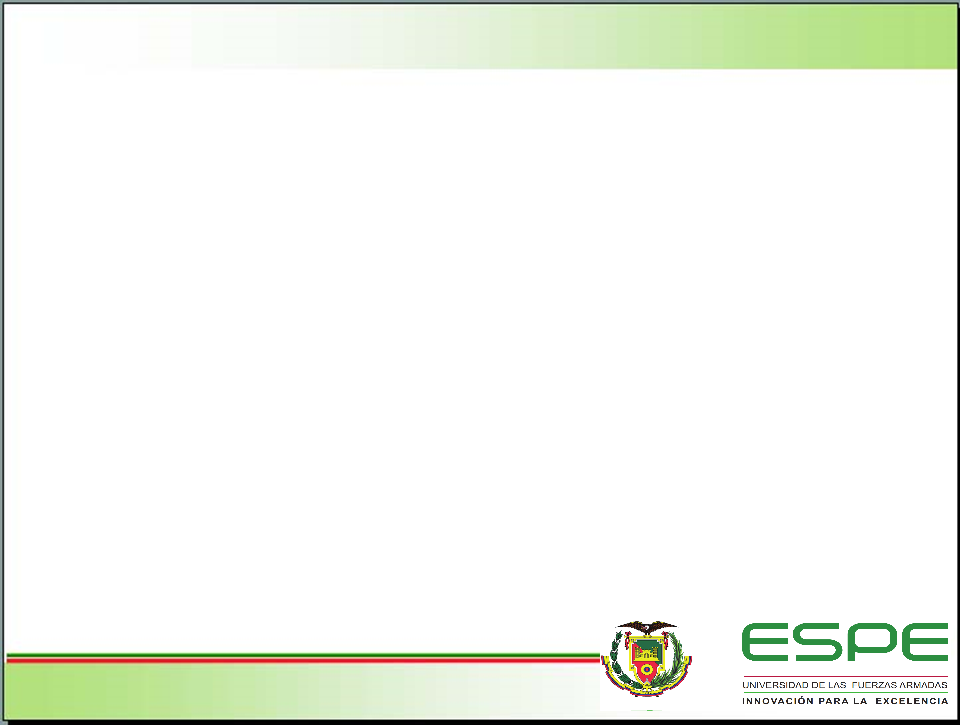 SISTEMAS MECÁNICOS
Diseño final del sistema de refrigeración
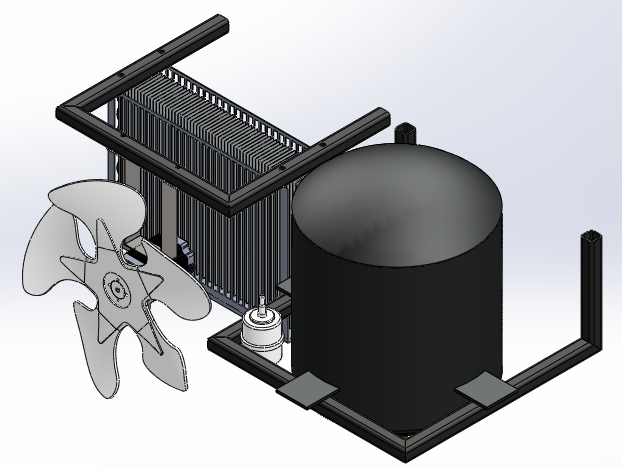 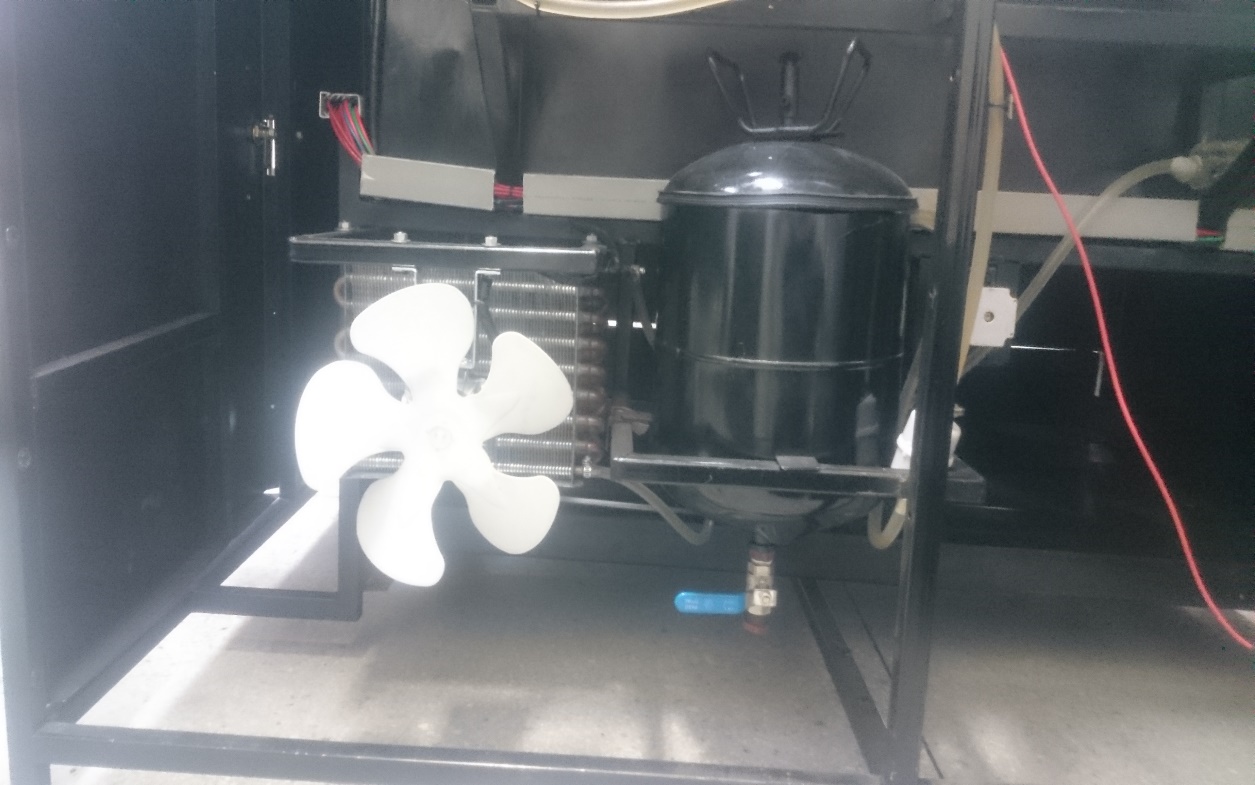 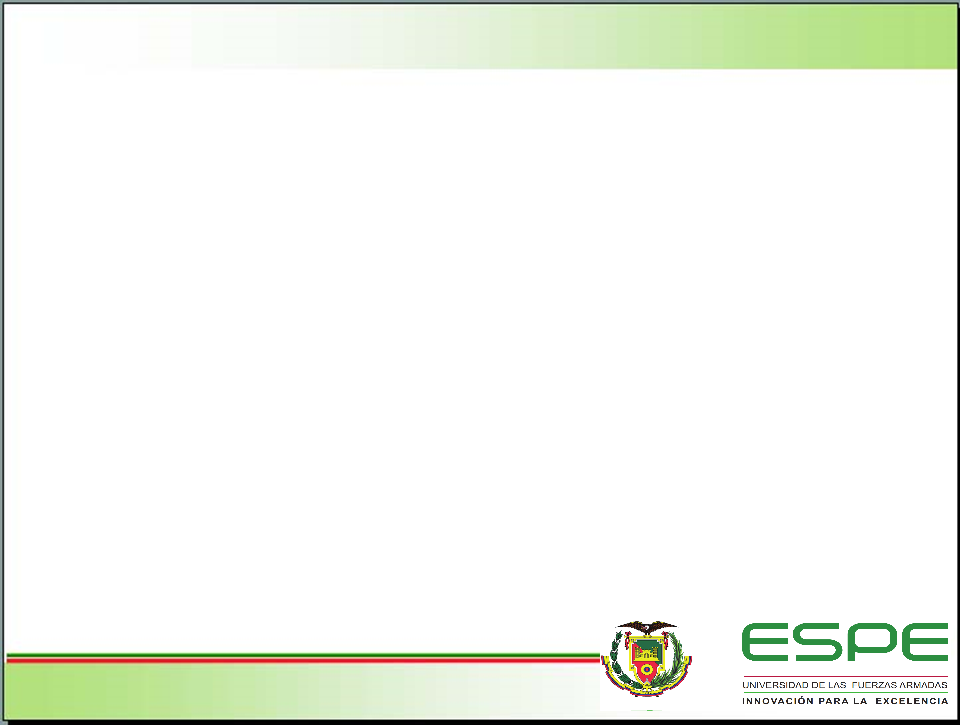 SISTEMAS MECÁNICOS
Sistema de Extracción de Gases
Diseño y selección de elementos
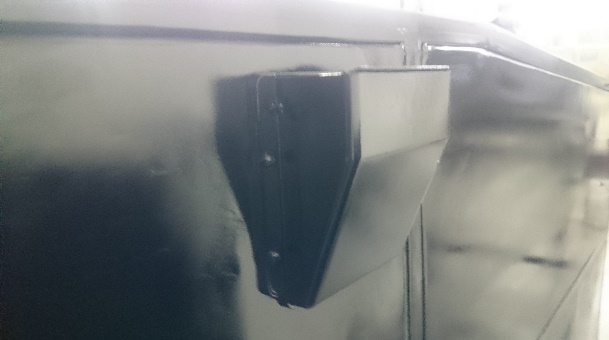 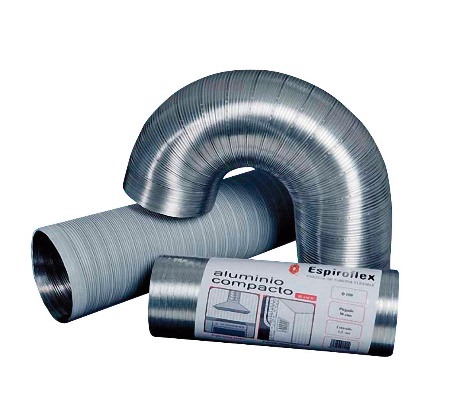 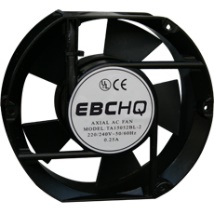 Ducto de Aluminio
Campana de expulsión 
De Gases
Ventilador Axial 
EBCHQ 35W
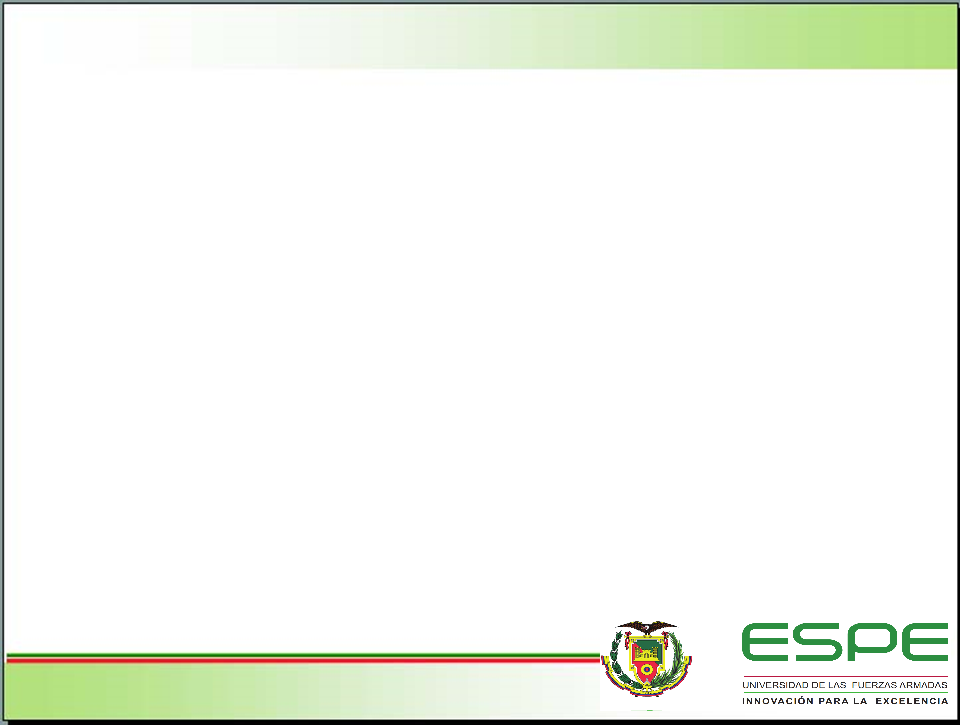 SISTEMAS MECÁNICOS
Diseño y construcción de elementos sistema de extracción de Gases
Caudal total mínimo
Velocidad del sonido 
para el cantón de Rumiñahui
20%
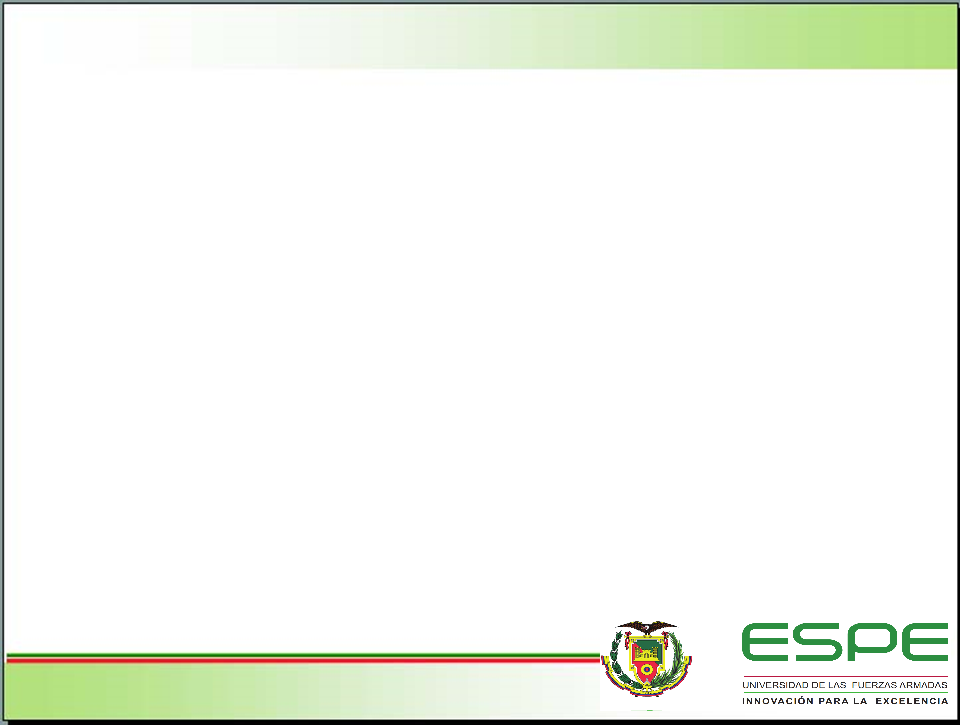 SISTEMAS MECÁNICOS
Diseño y construcción de elementos sistema de extracción de Gases
Diámetro de ducto 
de Extracción
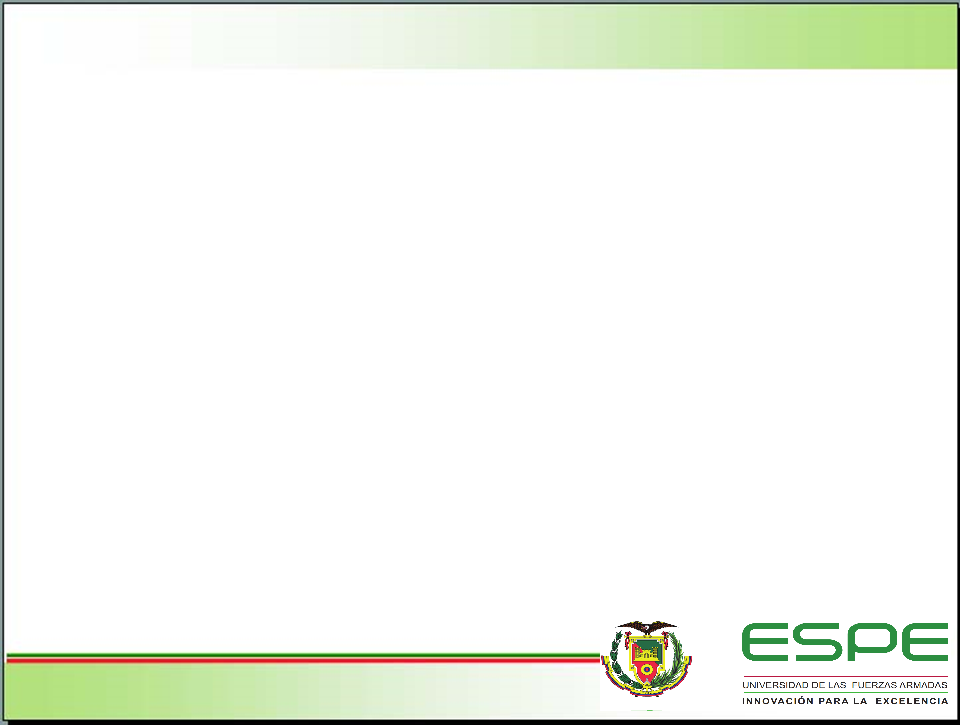 SISTEMAS MECÁNICOS
Diseño y construcción de elementos sistema de extracción de Gases
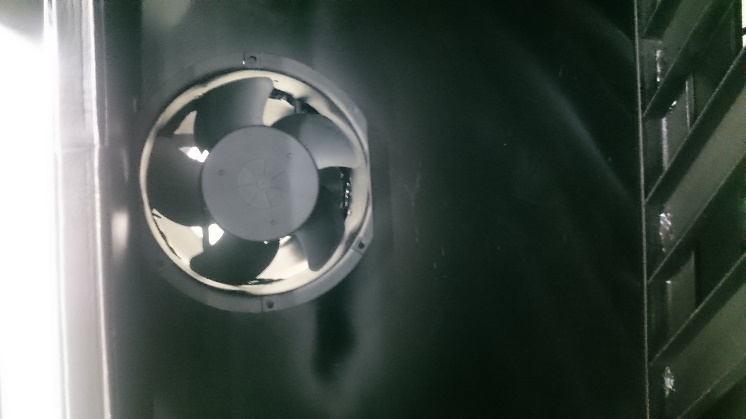 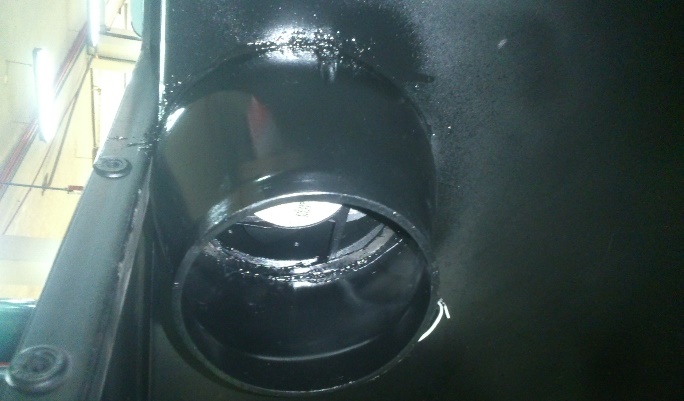 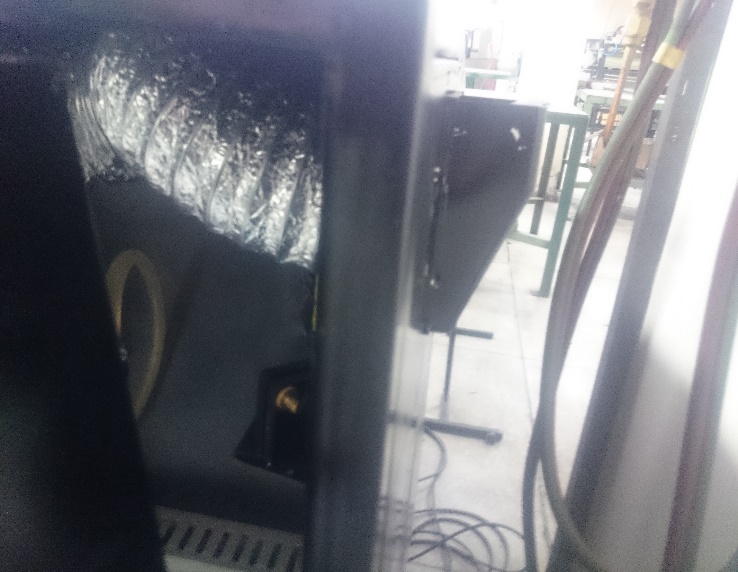 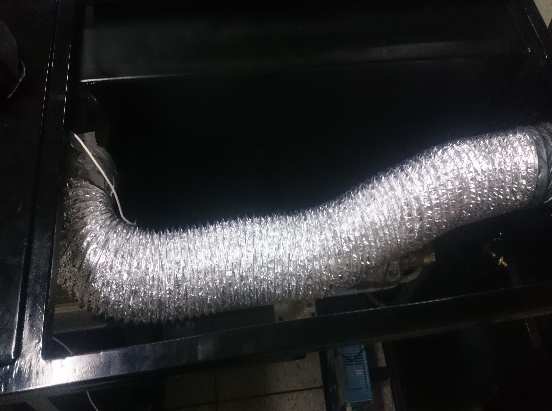 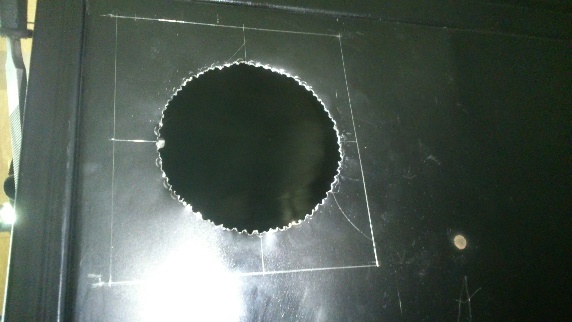 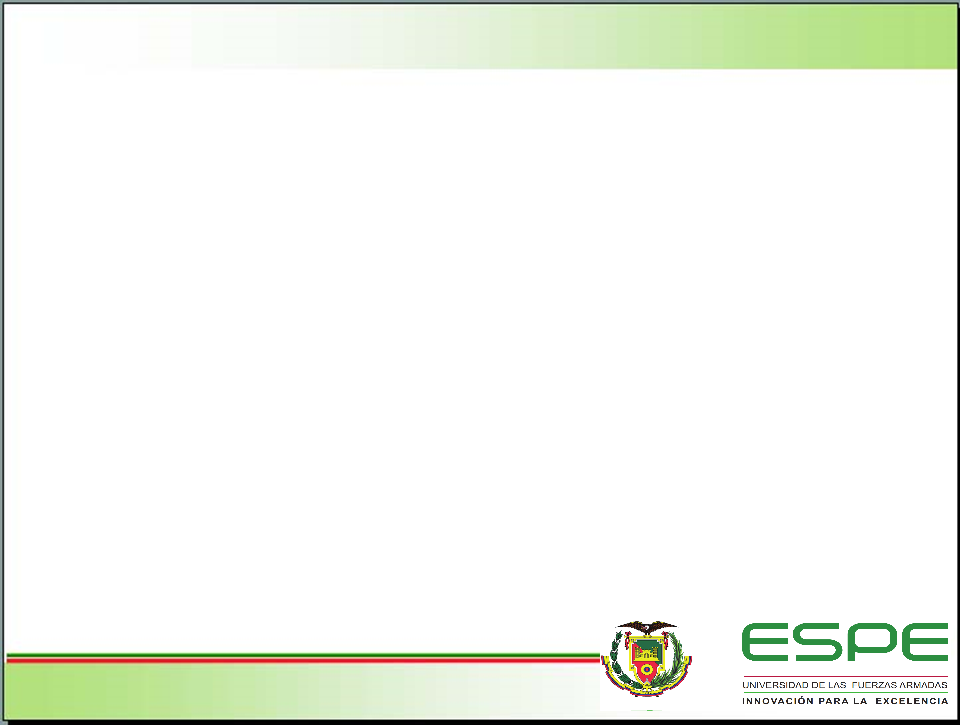 SISTEMAS MECÁNICOS
Diseño final del sistema de extracción
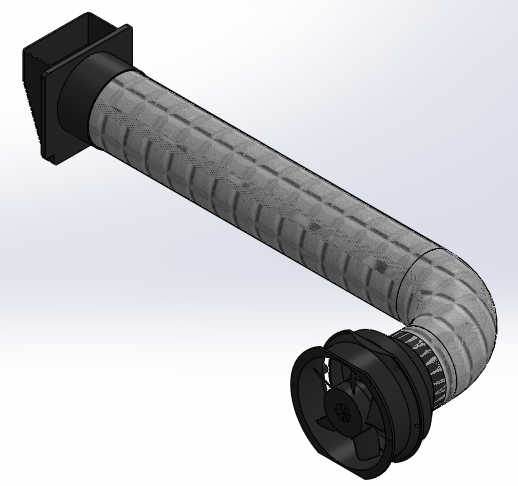 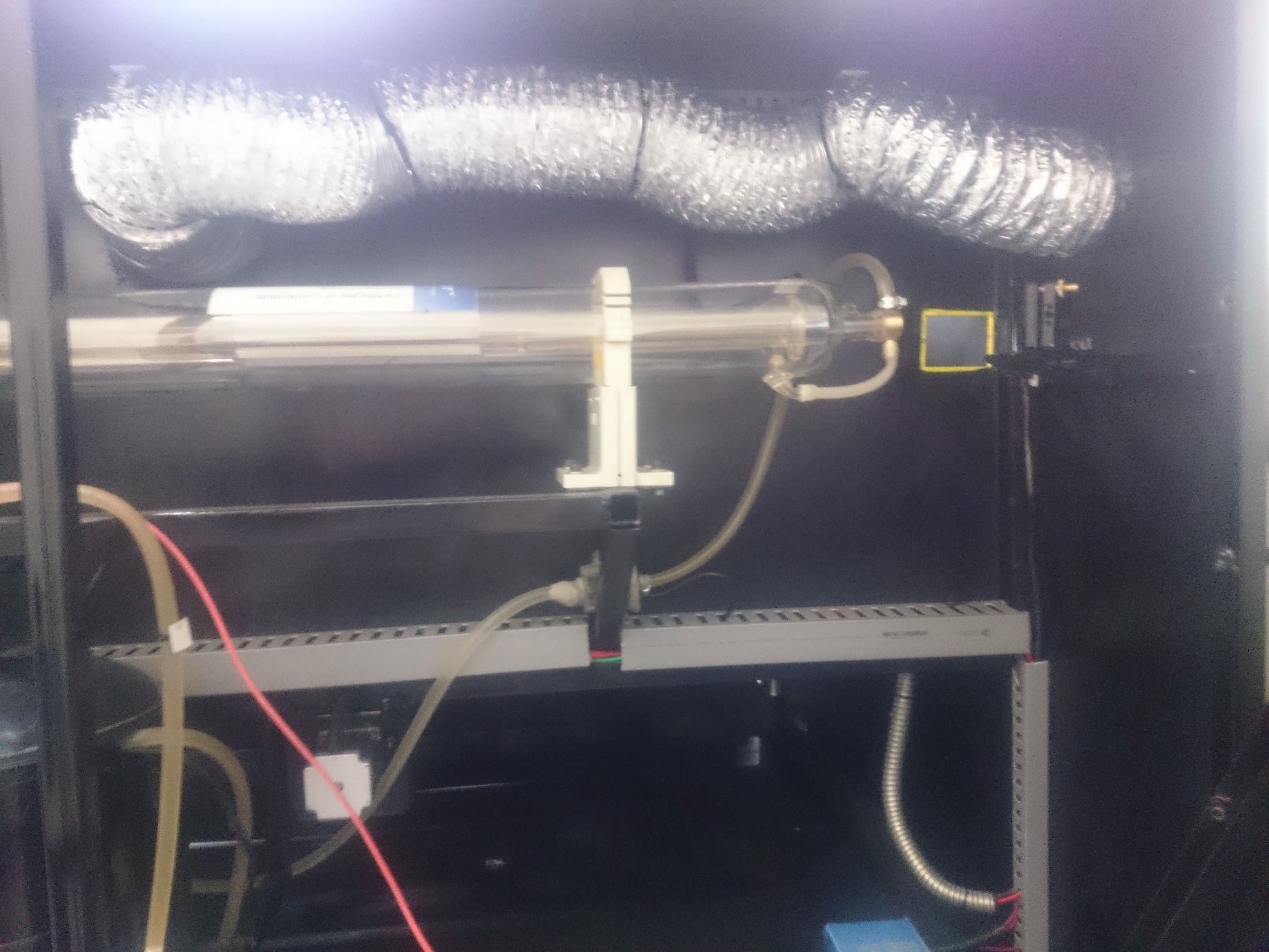 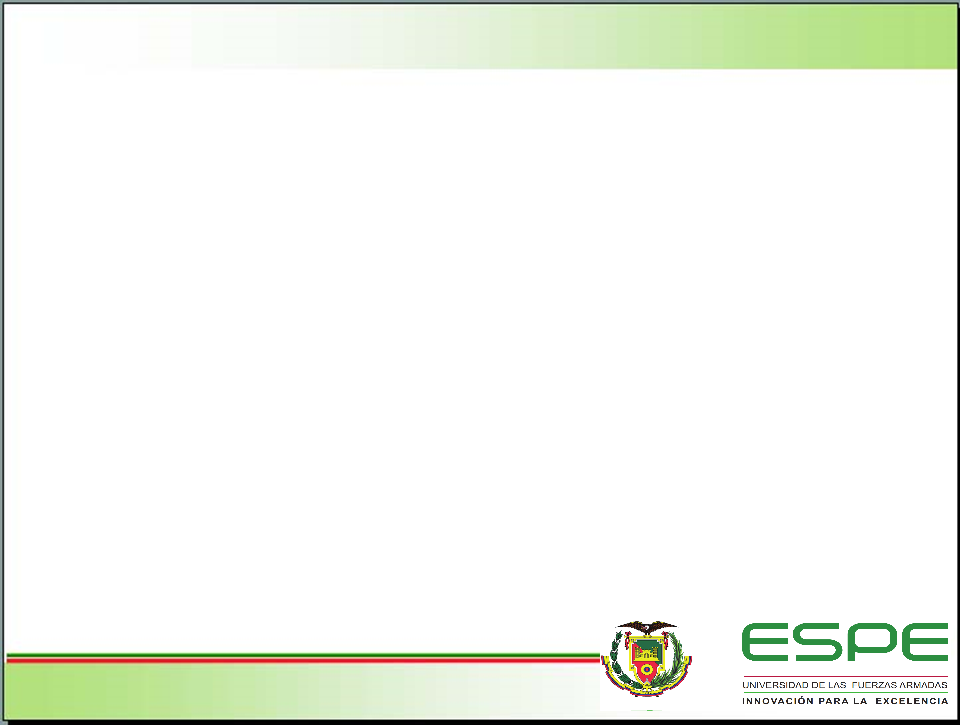 SISTEMAS MECÁNICOS
Modificaciones a la Plataforma CNC de Corte por Láser
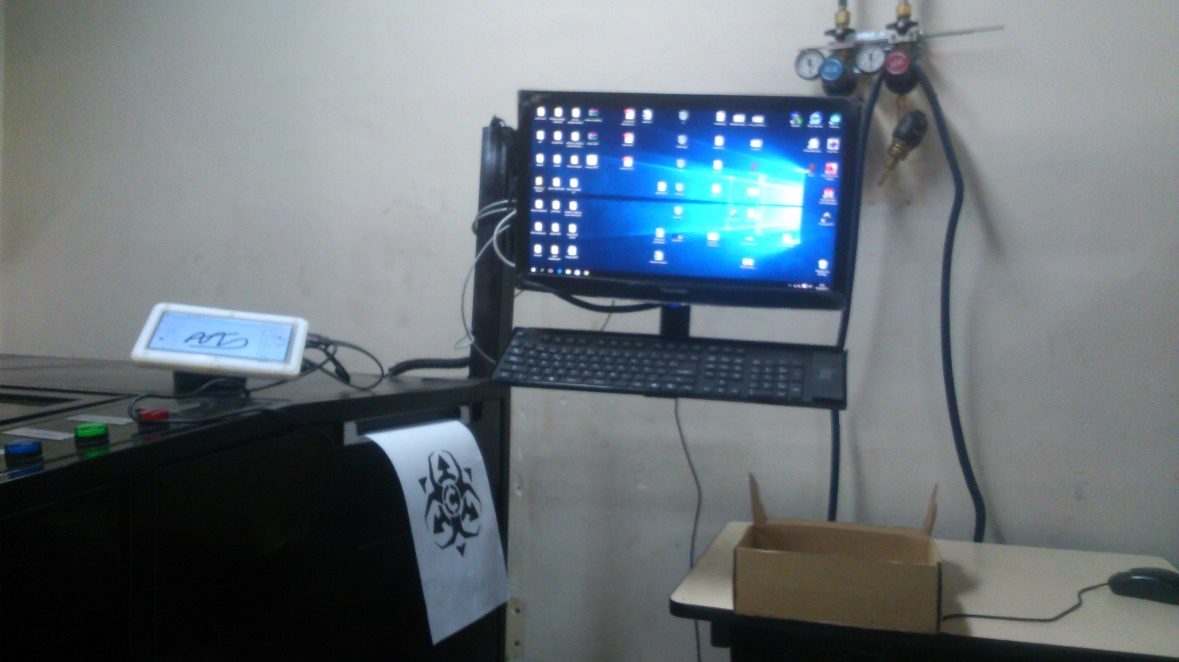 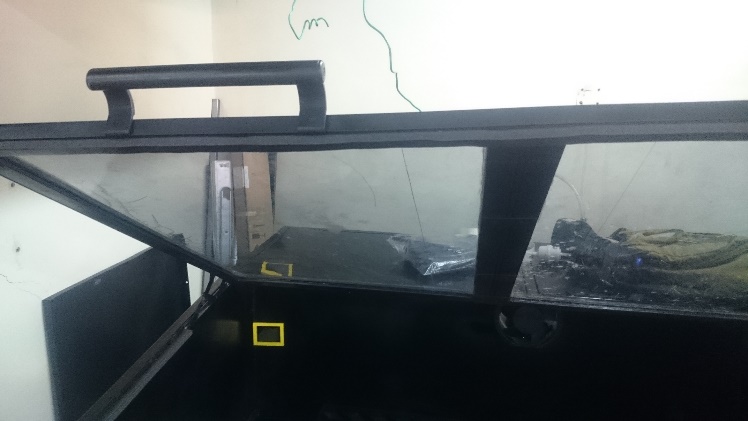 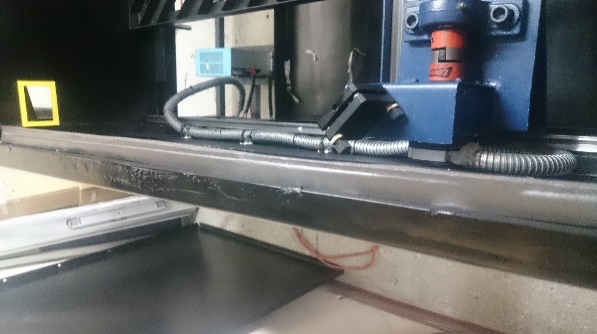 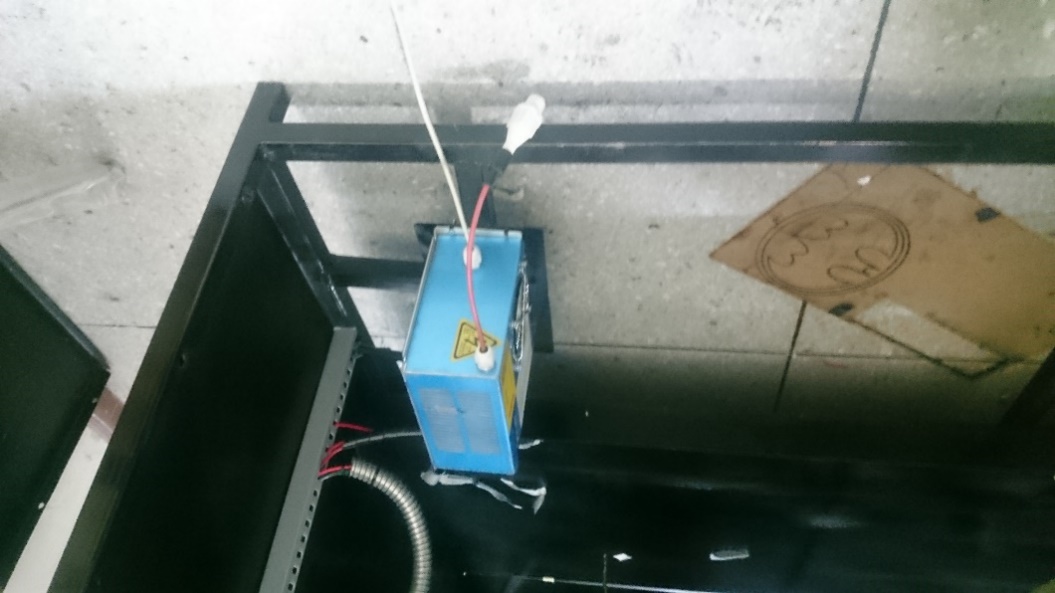 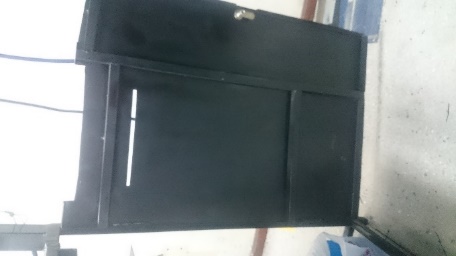 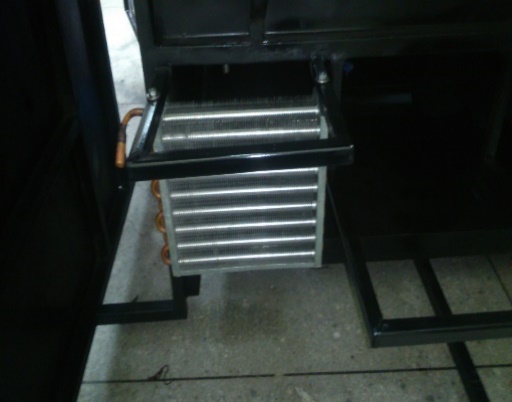 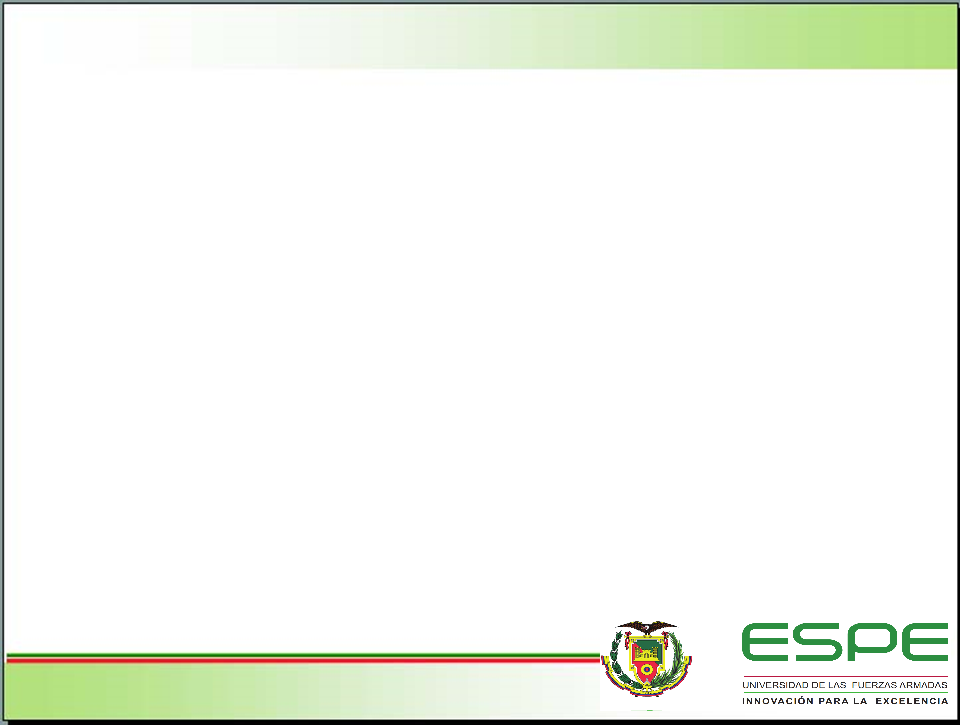 Etapas de desarrollo
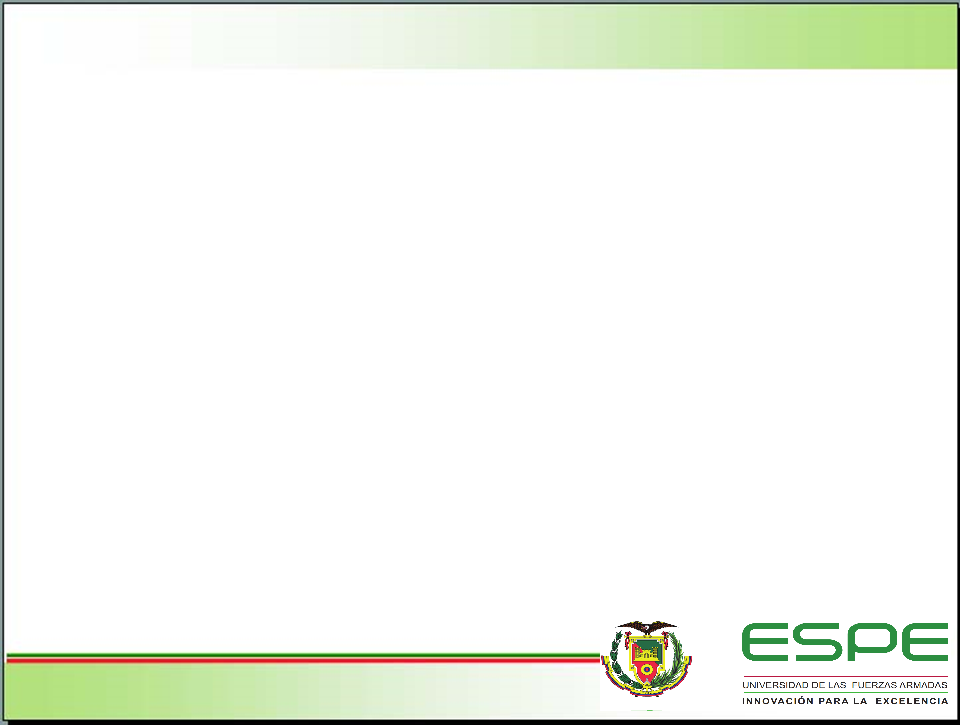 SISTEMA ELECTRÓNICO
Diseño y selección componentes electrónicos
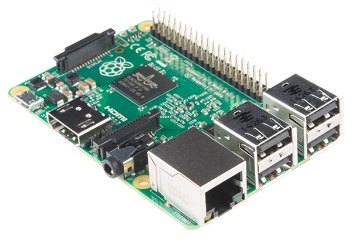 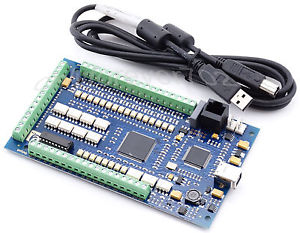 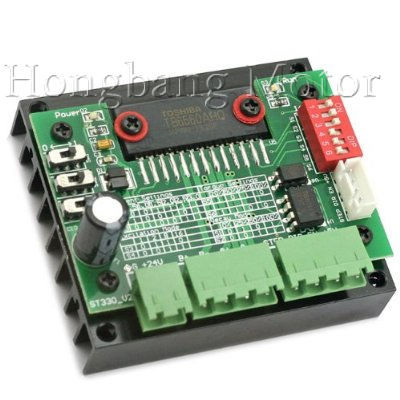 Driver Motores 
Toshiba TB6560
Tarjeta de Control 
ALTERA Cyclone IV
Raspberry pi 3 model B
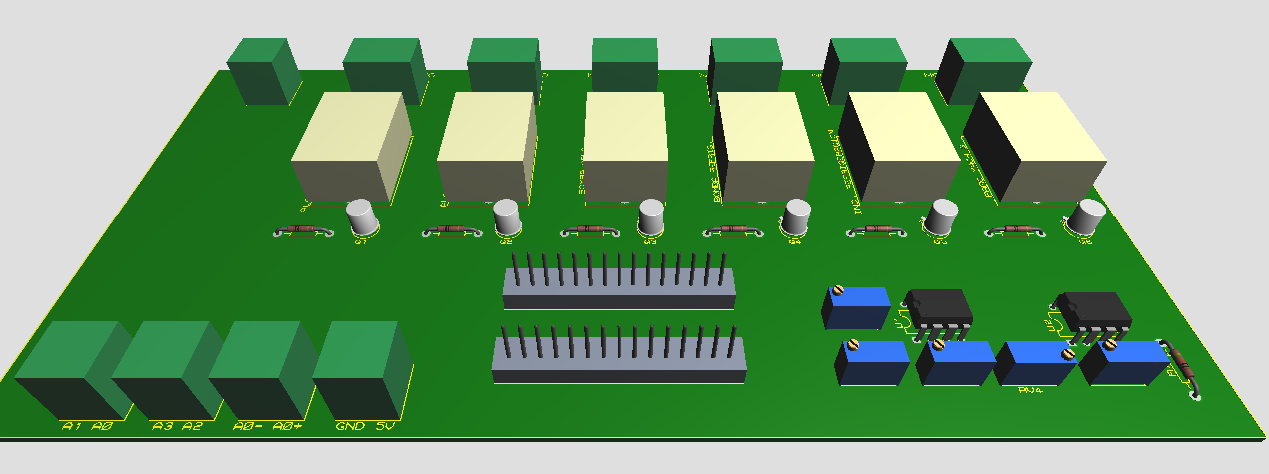 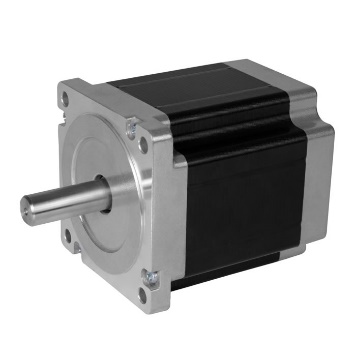 Motores a Pasos NEMA 23
Circuito Acondicionamiento
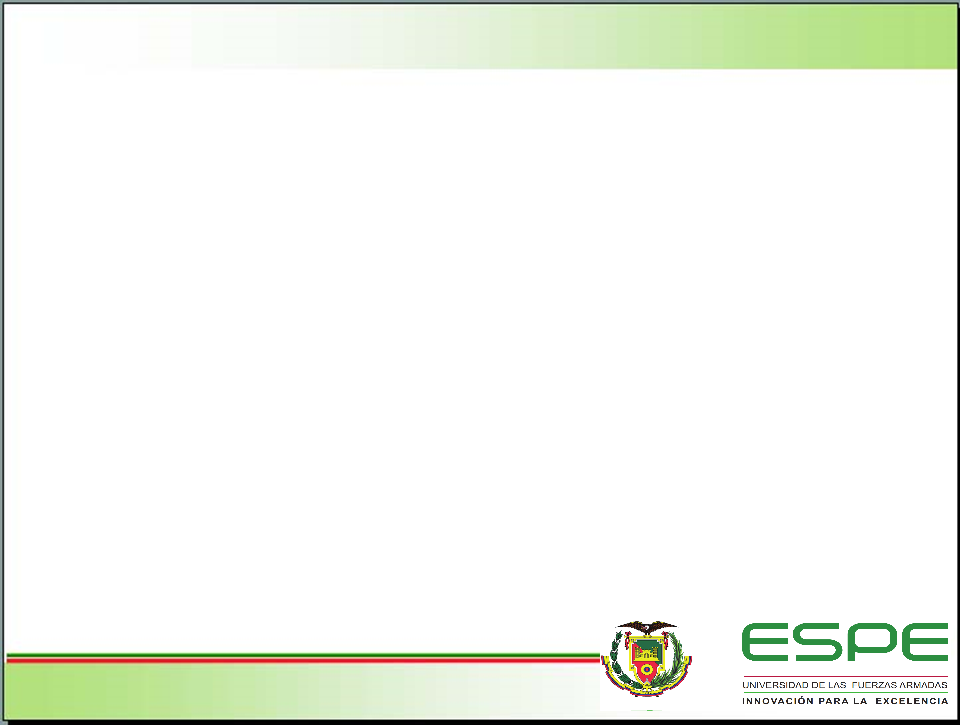 SISTEMA ELECTRÓNICO
Arquitectura general
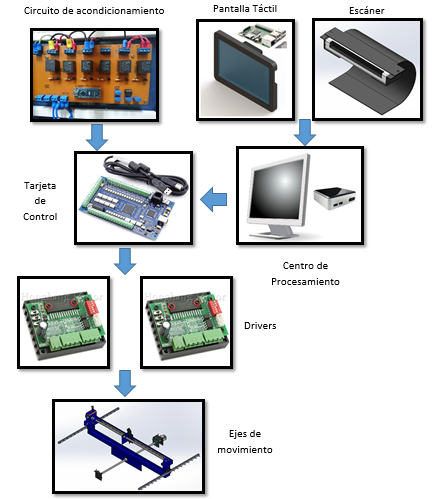 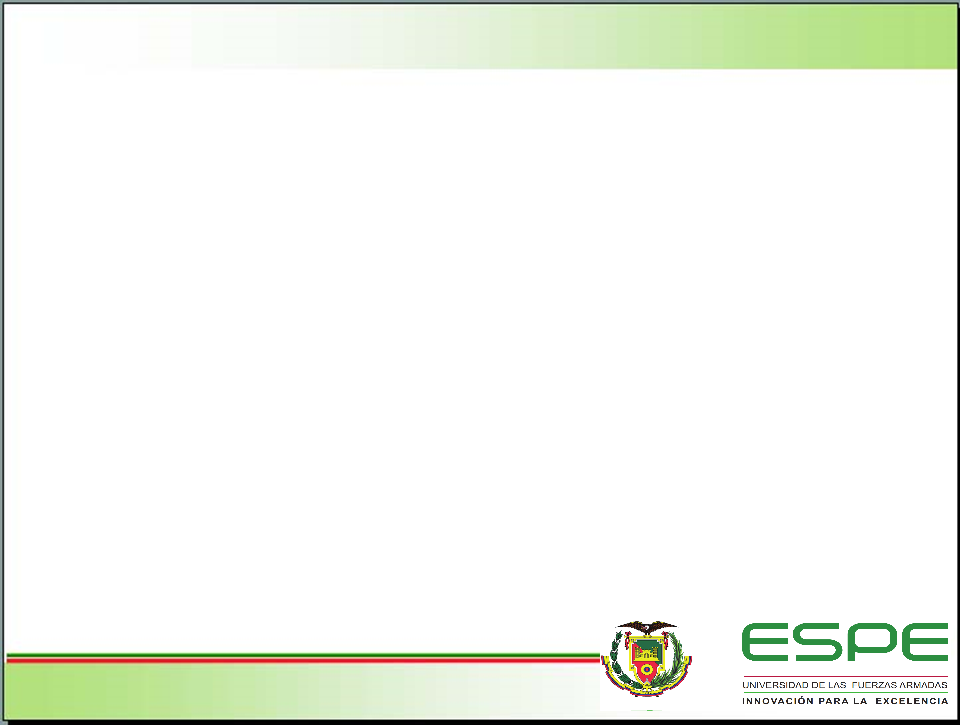 SISTEMA ELECTRÓNICO
Implementación pantalla táctil
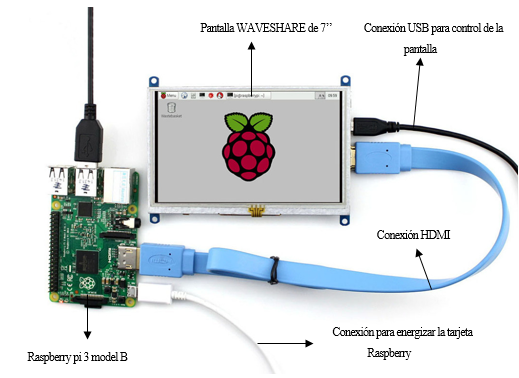 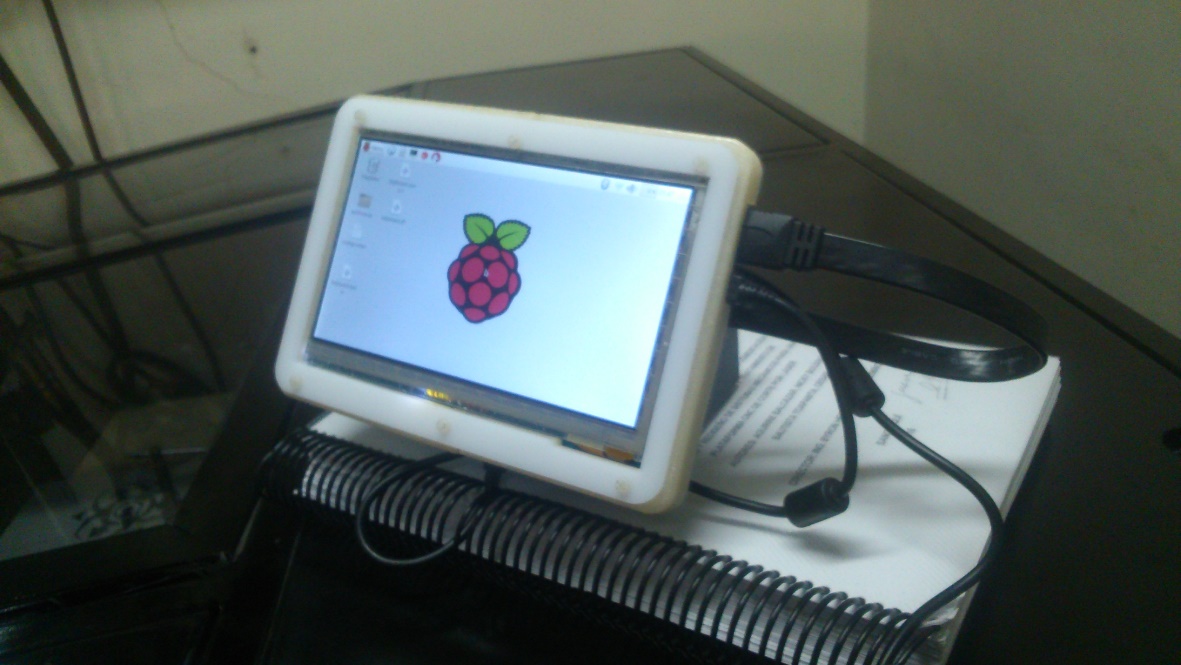 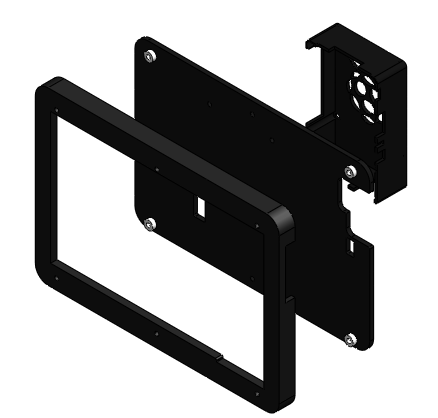 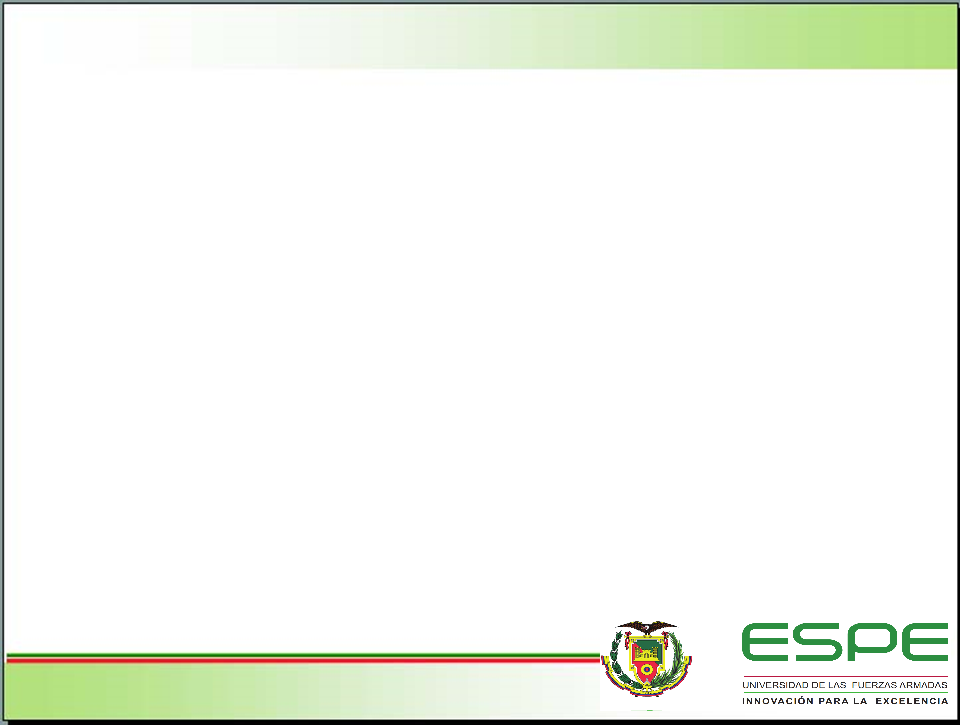 SISTEMA ELECTRÓNICO
Implementación panel de control completo
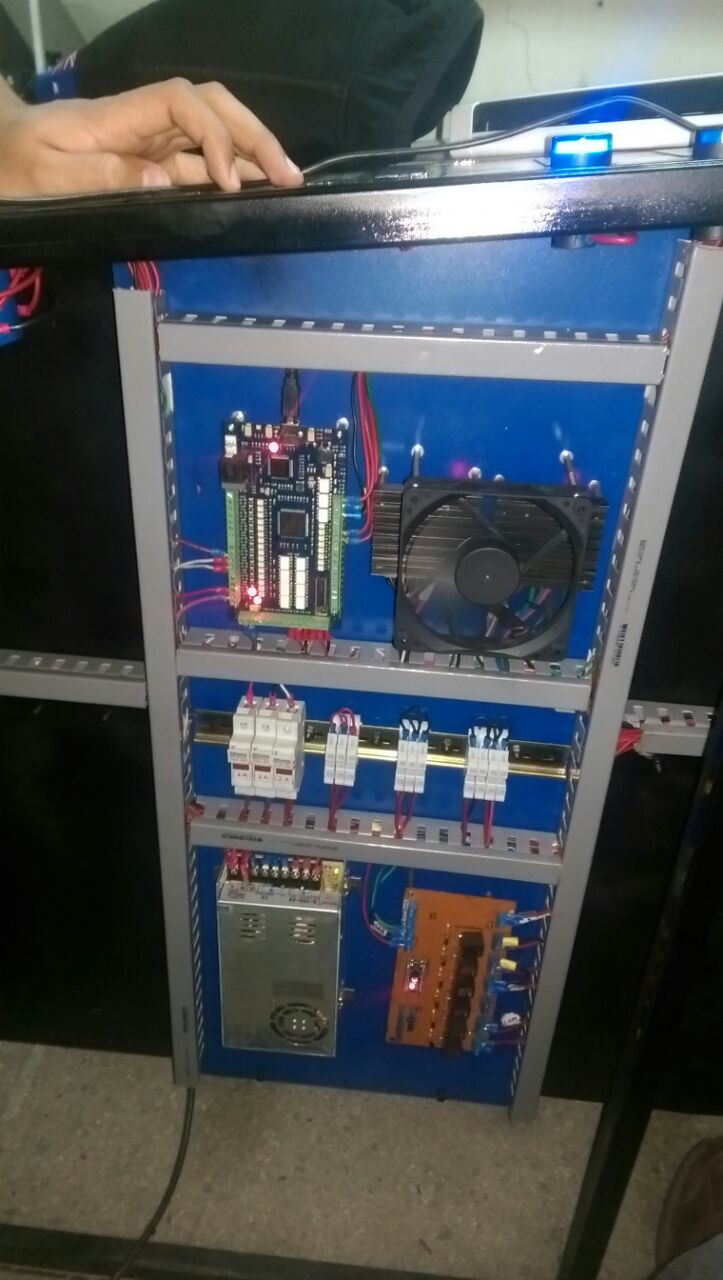 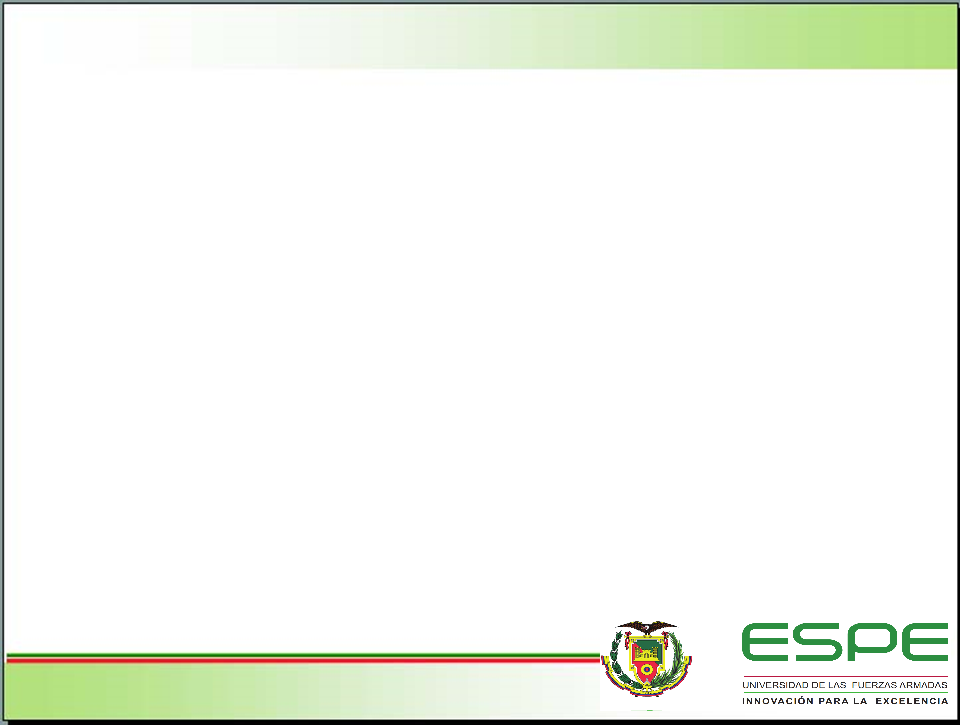 Etapas de desarrollo
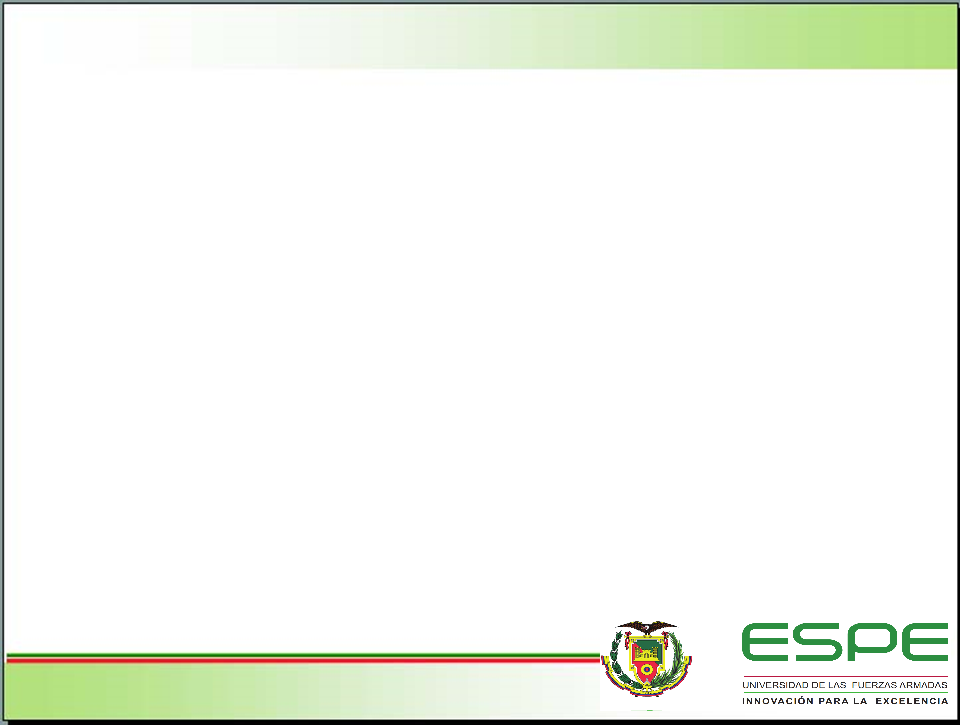 SOFTWARE Y CONTROL
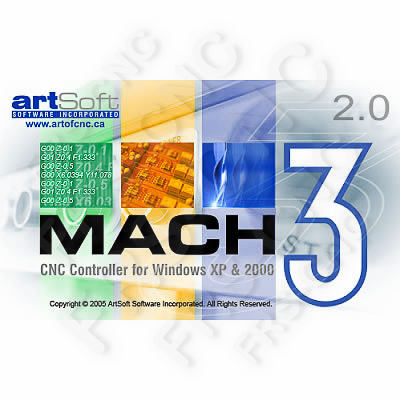 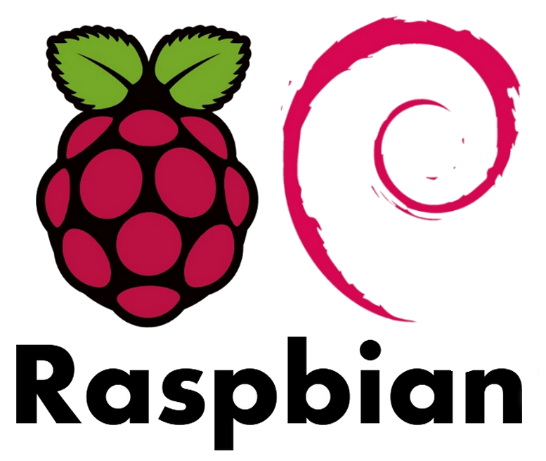 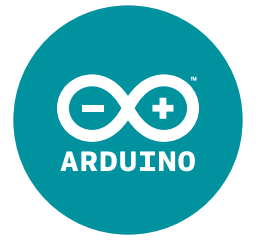 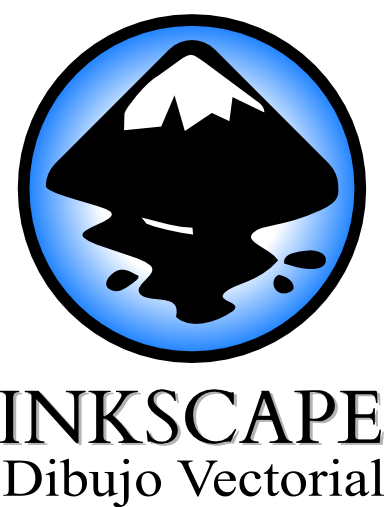 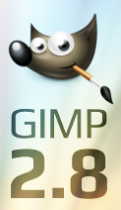 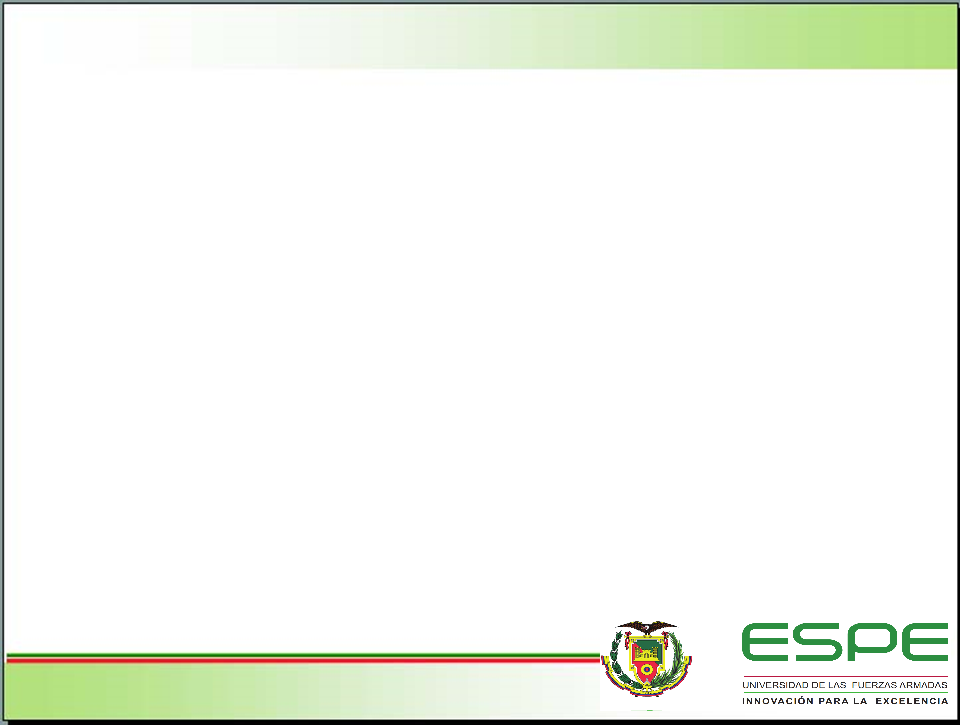 SOFTWARE Y CONTROL
Estructura de control
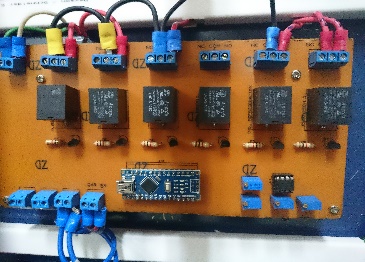 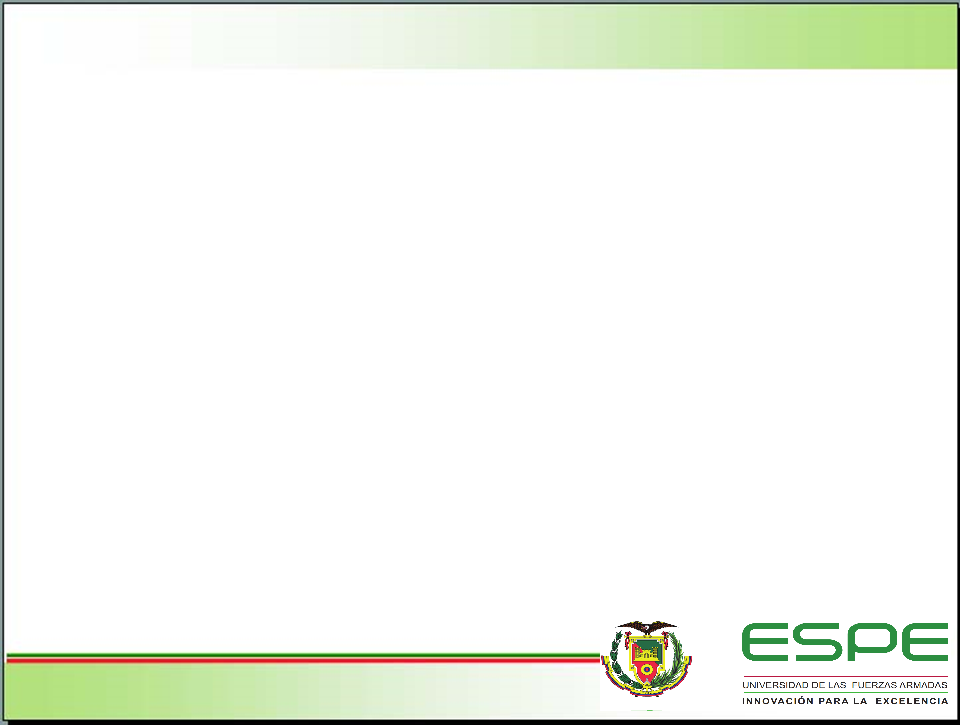 SOFTWARE Y CONTROL
Interfaz Inkscape
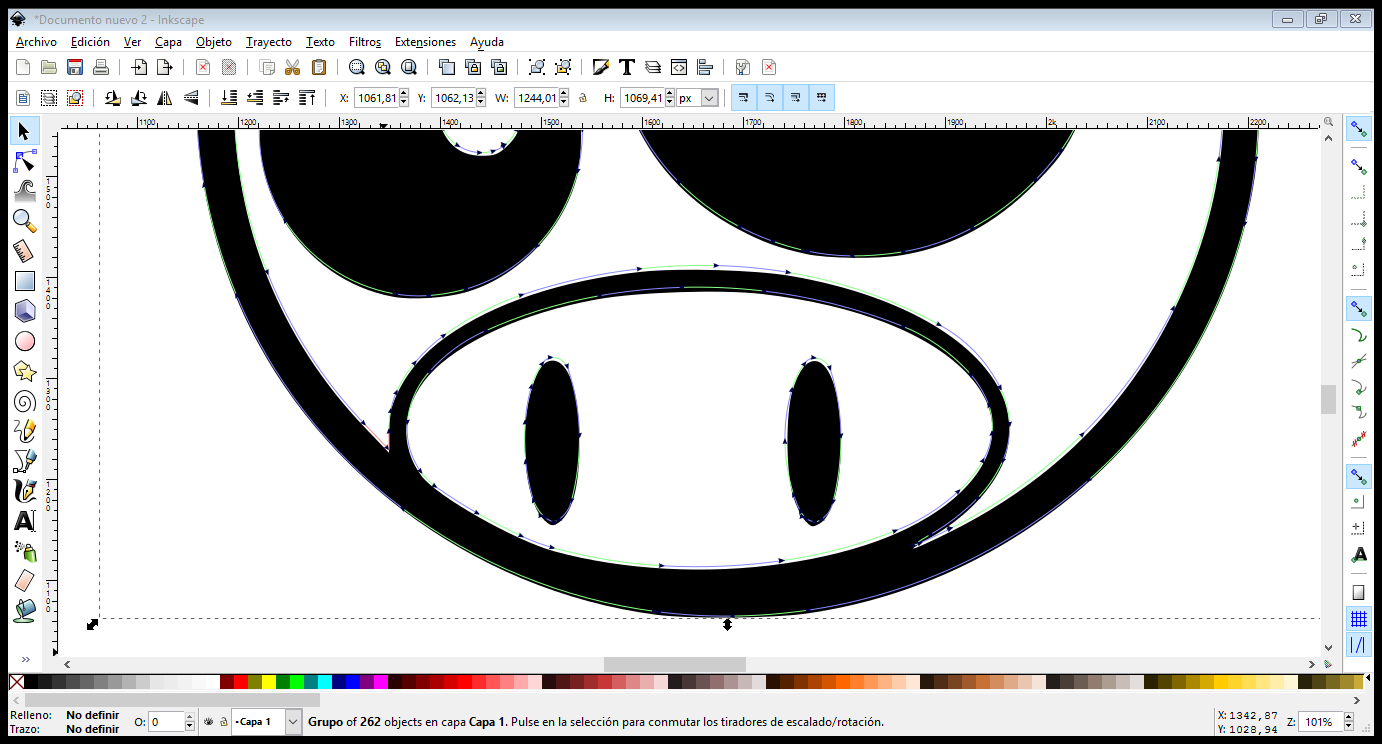 Interfaz GIMP
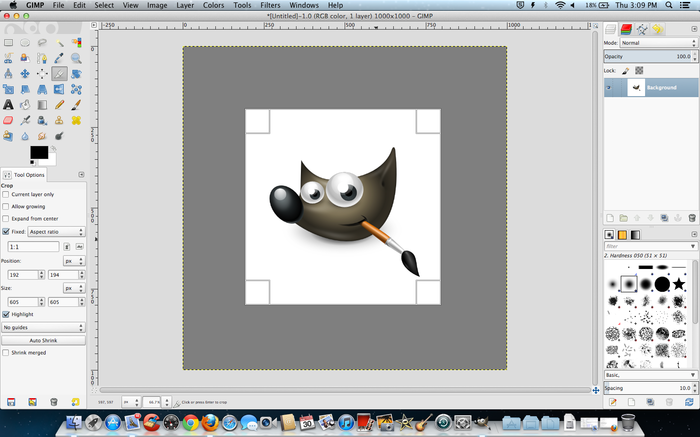 conclusiones
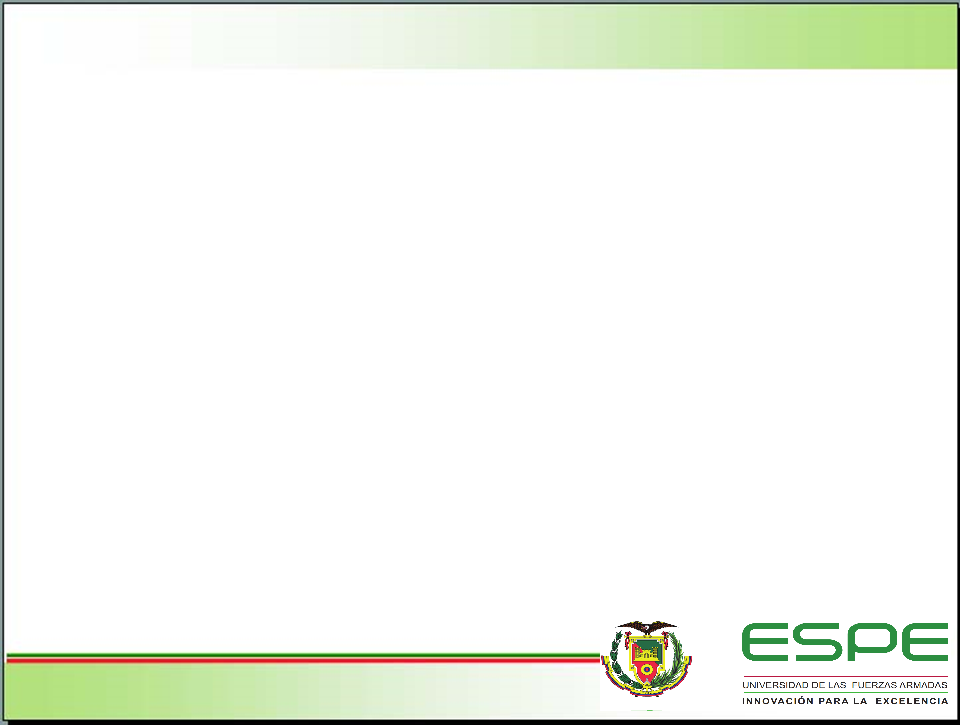 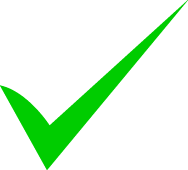 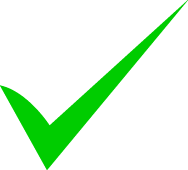 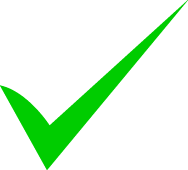 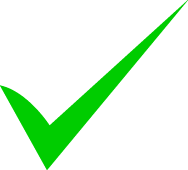 RECOMENDACIONES
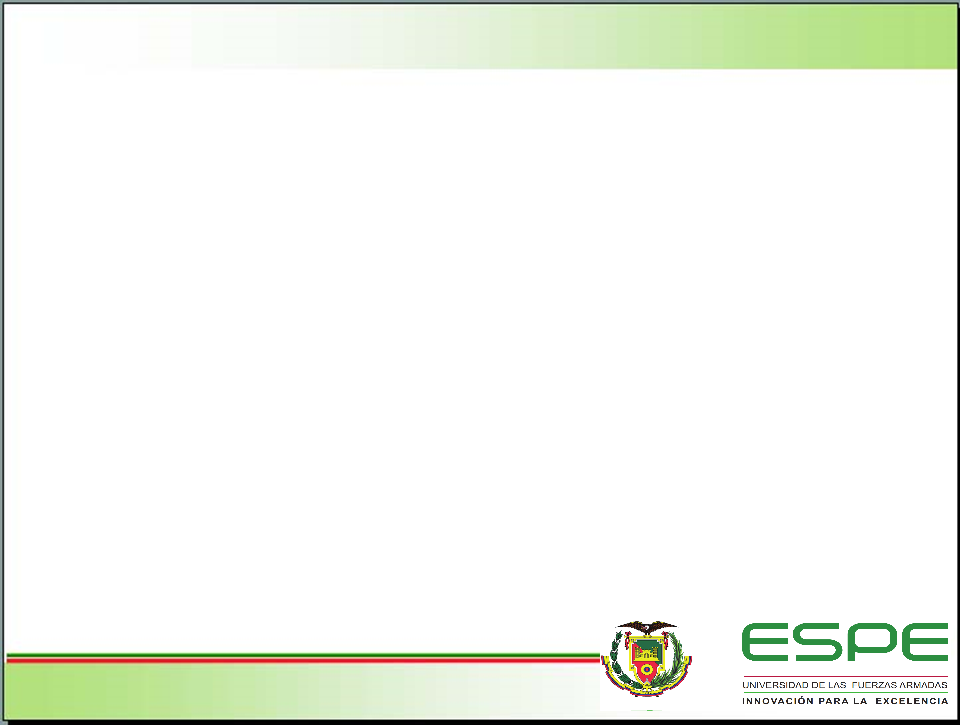 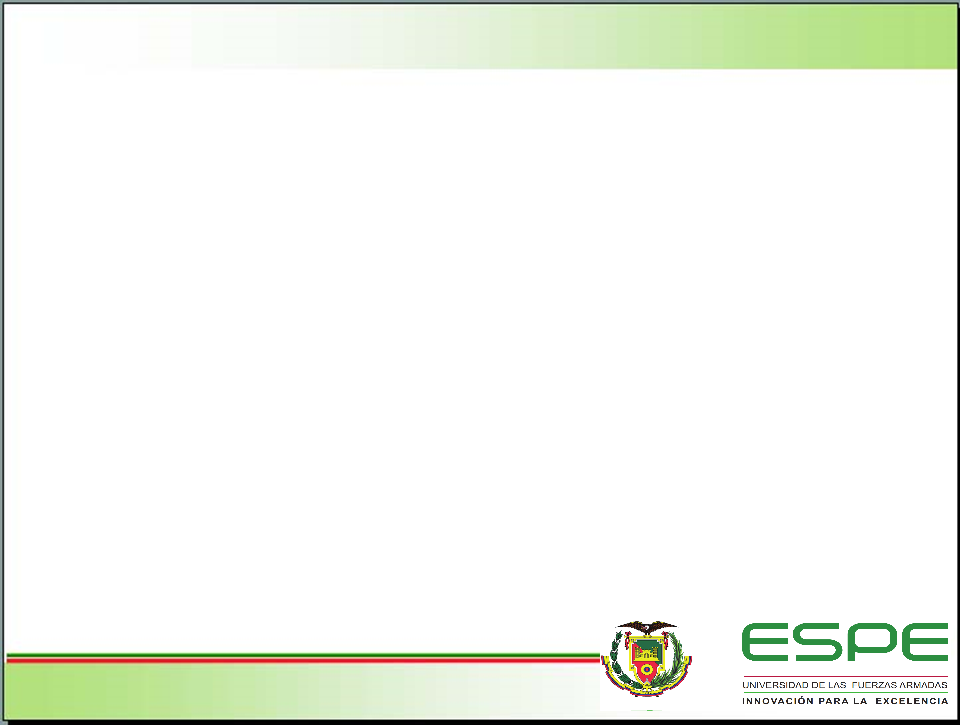 GRACIAS POR SU ATENCIÓN